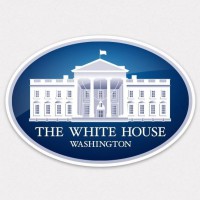 The Presidency
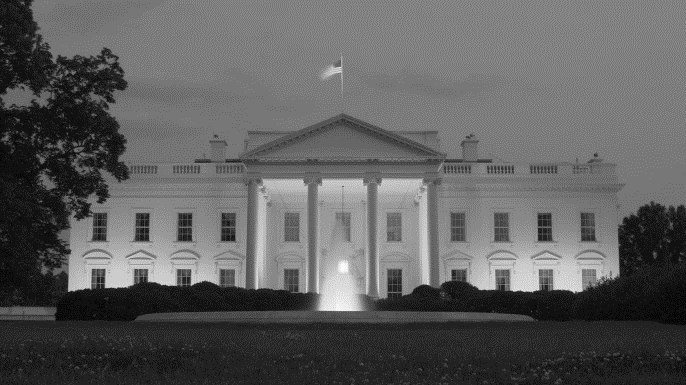 Objectives:
Explain how presidents differ from prime ministers and the rise of divided government in the US 
Describe how presidential powers have evolved 
Explain the importance of persuasion for policymaking 
Explain how presidential character and organization matter in policymaking 
Describe presidential transitions and their consequences.
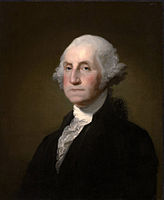 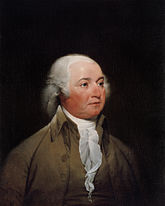 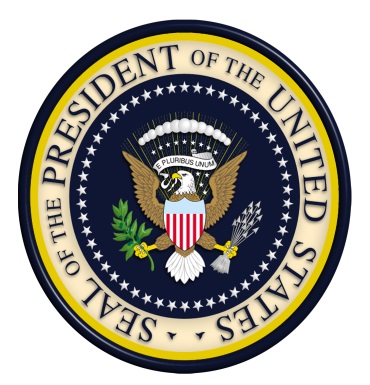 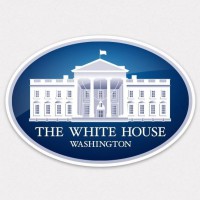 Questions to Explore
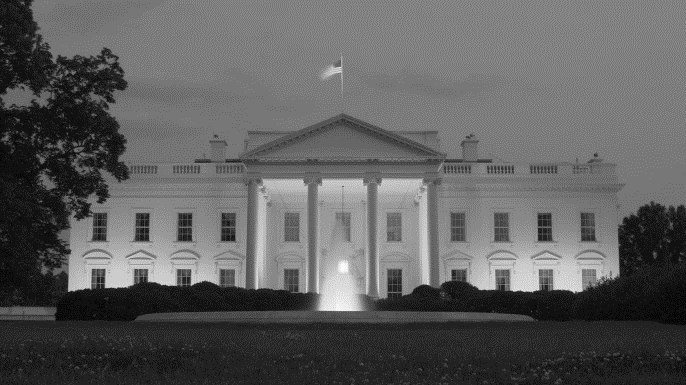 WHO GOVERNS?
Did the Founders expect the presidency to be the most important political institution?
How important is the president’s character in determining how he governs?
TO WHAT ENDS?
Should we abolish the electoral college?
Is it harder to govern when the presidency and the Congress are controlled by different political parties?
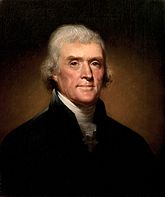 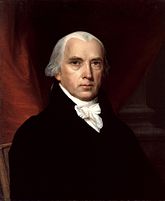 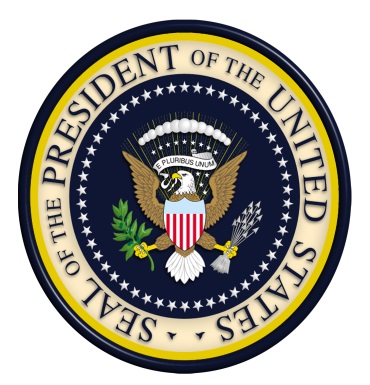 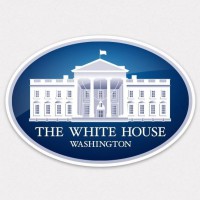 Why a President?
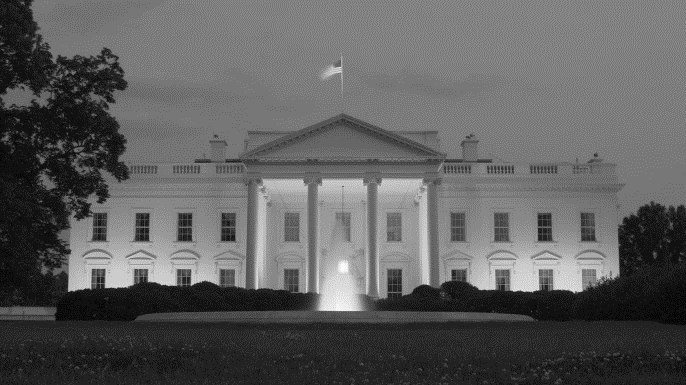 The idea of a popularly elected President is an American idea
Problems the founders had to address:
Make the Pres. too weak – Leg. Branch will usurp his powers
Make the Pres. too strong – he will usurp the Leg.
Most countries have a parliamentary system
It’s a mix of the executive and legislative branches
Prime Minister = Chief Executive
Chosen by the legislature (parliament)
Prime Minister remains in power as long as their party remains in control of the legislature
People in these countries vote for members of Parliament (by voting for a party) and then that decides who is in control of the government
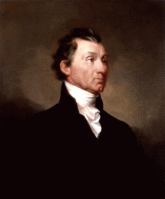 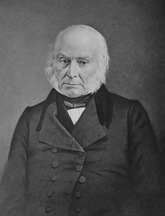 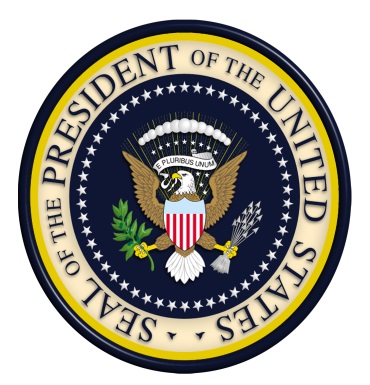 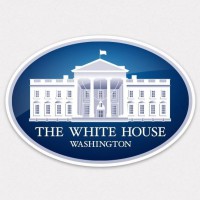 Government Systems of Modern Democracies
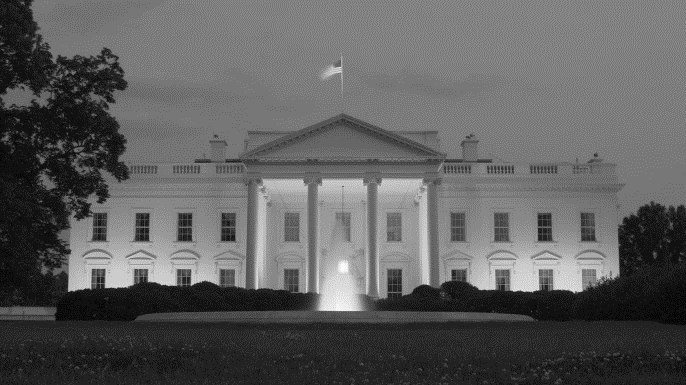 Parliamentary system (UK)
Prime minister selected by legislative majority
No fixed term; can be removed any time
Presidential system (U.S.)
President and legislators elected separately
Serve fixed terms
Semi-presidential system (France)
Prime minister selected and subject to parliamentary majority
President separately elected
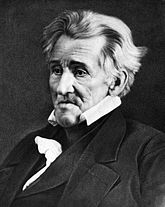 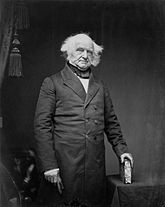 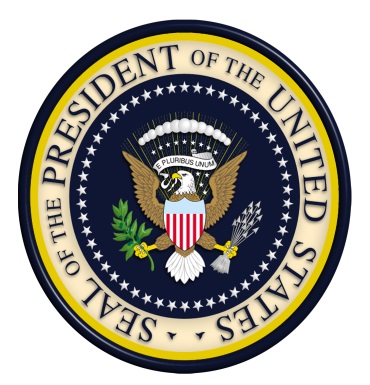 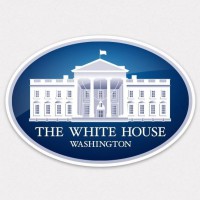 The American System
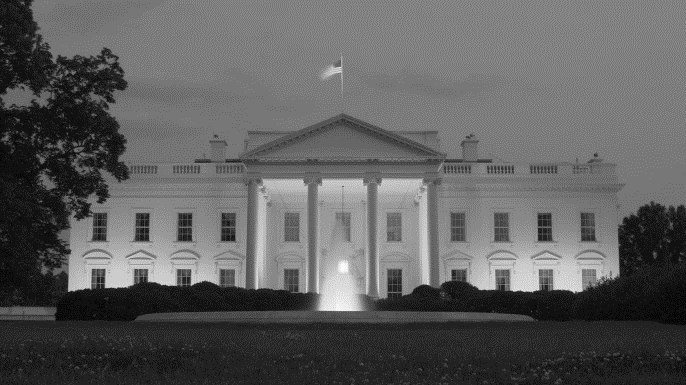 Presidents in our system are often outsiders
Presidents are elected by the people and sometimes winning is easier if you can show the voters that you’re not a part of the establishment
Presidents have Cabinet Members from Outside Congress
No sitting member of Congress can hold office in the Executive Branch
Presidents have no guaranteed majority in the Legislature
Divided Government – party in WH different from party that controls at least one house of Congress
Gridlock – inability to do certain things because of rival parties controlling different parts of government
Unified Government – same party controls Congress and WH
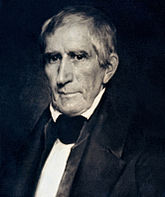 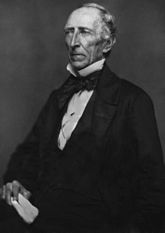 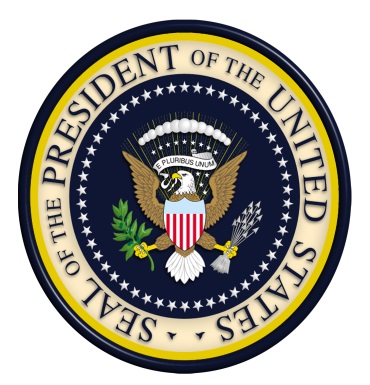 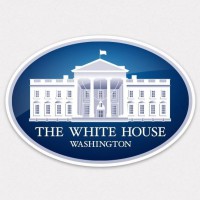 Presidential Basics
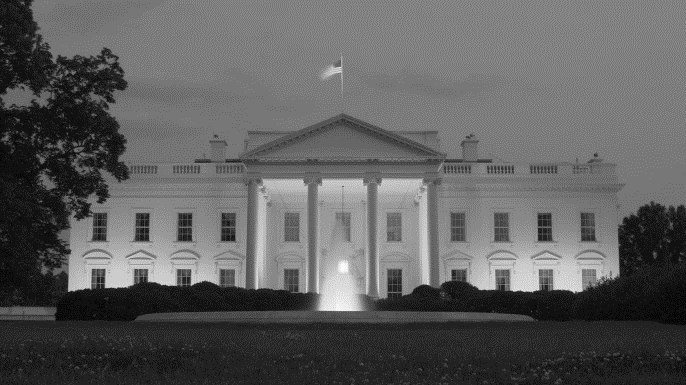 Constitutional Qualifications: (Via Article II, Section I)
Natural born citizen
At least 35 years old
Resident of US 14 years before election

What else does it take?
Political and/or military experience
Most presidents governors, generals, etc.
Married
Only had one bachelor President
Christian
Never had a known atheist/non-believer
Wealth
Most Presidents have been independently wealthy before becoming President
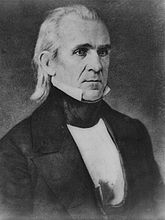 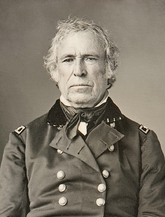 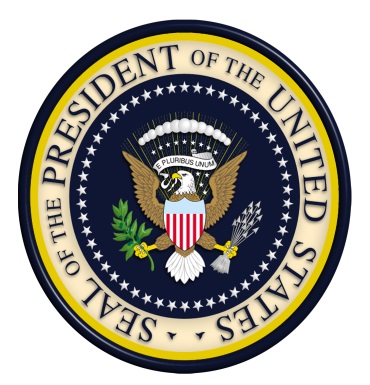 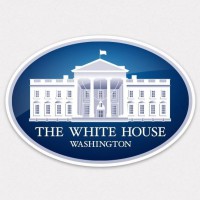 Presidential Basics
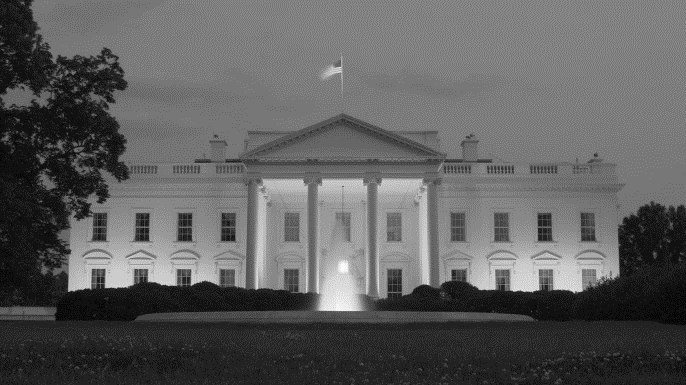 Term: 
4 year term
Elected via the Electoral College (we’ll cover this later)
Tenure: 
Originally no term limits
GW set precedent of serving 2 terms
FDR served 4 times!
22nd Amendment limits president to 2 terms or 10 years (VP takes over with less than 2 years left)
Succession and Impeachment: 
25th Amendment clarifies succession process (if death, resignation, or removal happens)
Only 2 presidents have been impeached: A. Johnson & Clinton - neither was convicted
Impeachment means the President is formally charged with a crime and is done by the House 
Senate holds the trial and sentencing if found guilty
Chief Justice of Supreme Court presides
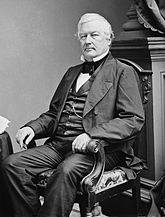 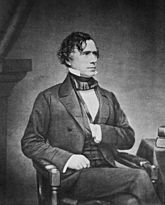 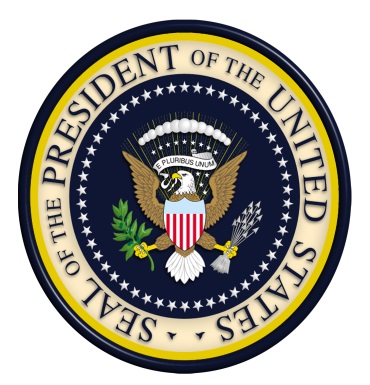 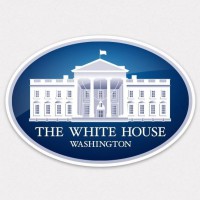 Succession and Disability
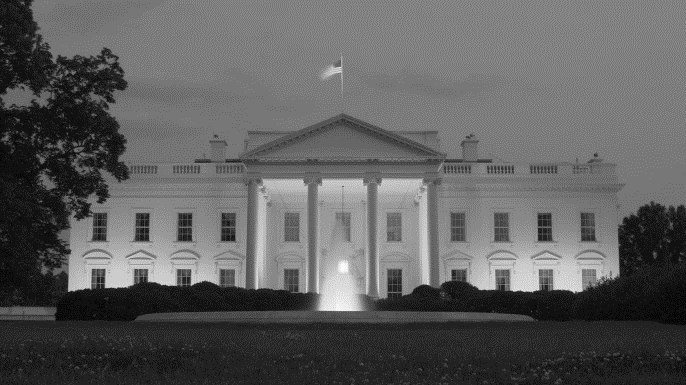 Controversial Question: If president can no longer serve in office does the VP take over or does the Vice President (VP) become president?
JFK killed in 1963 = creation of 25th Am.
25th Amendment clarifies VP takeover:
Presidential disability clause: VP can be “acting president” if president is unable to perform duties or if VP and majority of cabinet inform Congress that the president is disabled and unable to perform duties (Congress must approve this)
Pres. regains his powers by informing Congress of his intent to return.  If there’s a dispute = Congress decides
A new VP can be chosen if a majority of both chambers approve of president’s choice
 Gerald Ford replaced Spiro Agnew in 1973
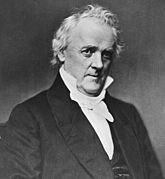 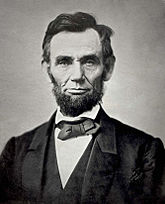 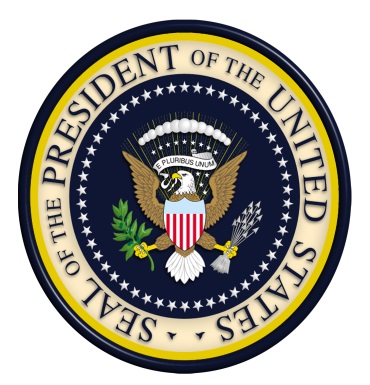 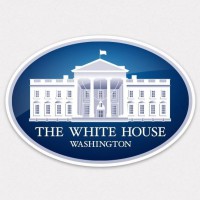 Line of Succession
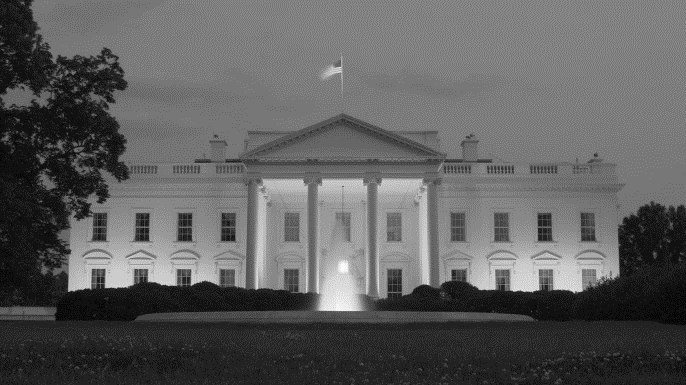 This was established by the Succession Act of 1947
Starts with Constitutional positions
Goes through the Cabinet in the order the Department was created.
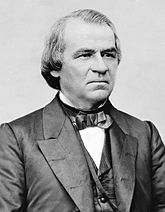 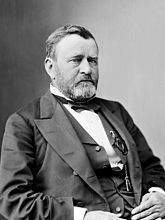 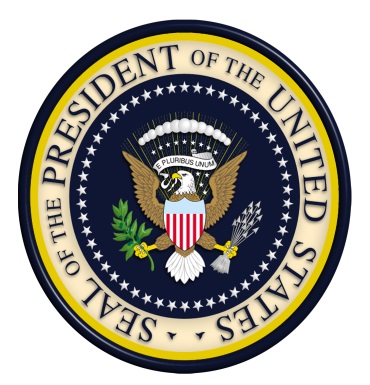 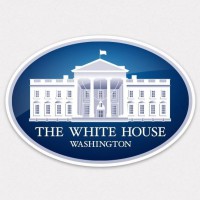 Electing the President
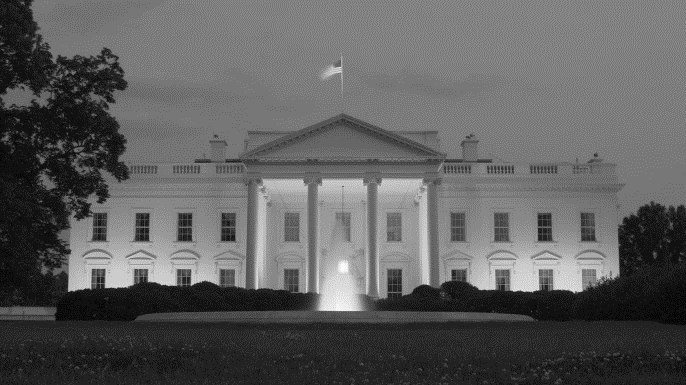 Electoral College: the group of people that officially elect the president
Each state chooses its electors 
A state’s electors equals the # of members in the House + 2 Senators
IL has 18 representatives in the House plus 2 Senators = 20 electoral votes
Why do we have it?
Guarantees small states some say in the election
The idea of representative democracy/republic
Electing people to make decisions
Many citizens were illiterate and uneducated, so the founders feared direct election of someone unfit for office
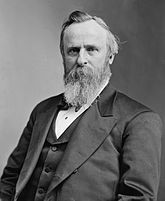 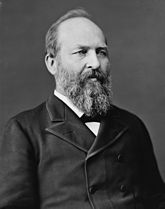 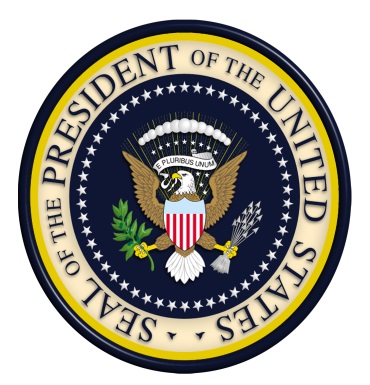 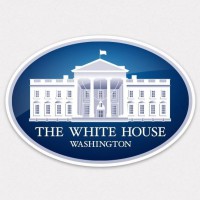 Electoral College Steps
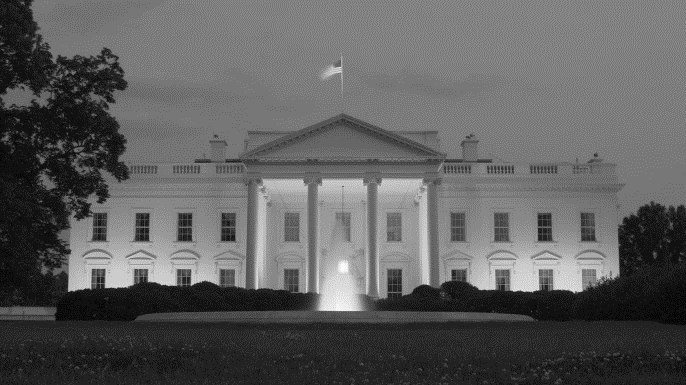 Step One:
Eligible voters (citizens,18 & older) cast ballots for their choice for President of the United States 
Step Two:
The candidate who wins a plurality of a state’s popular vote receives ALL (except ME & NE) of the state’s electoral votes=Your Vote does Count!
ME & NE award their EC votes proportionally
Two go to the winner of the whole state and the rest are given out based on who wins each Congressional district
Barack Obama was the only President to ever win one electoral vote from NE, while McCain won the others.
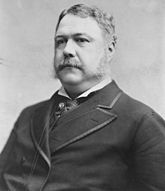 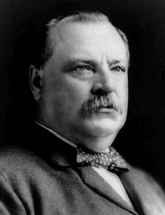 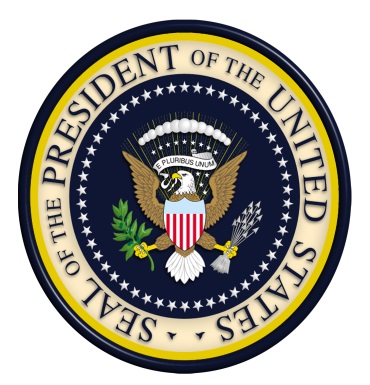 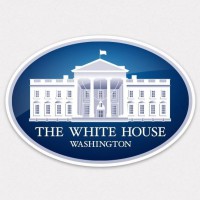 Electoral College Steps
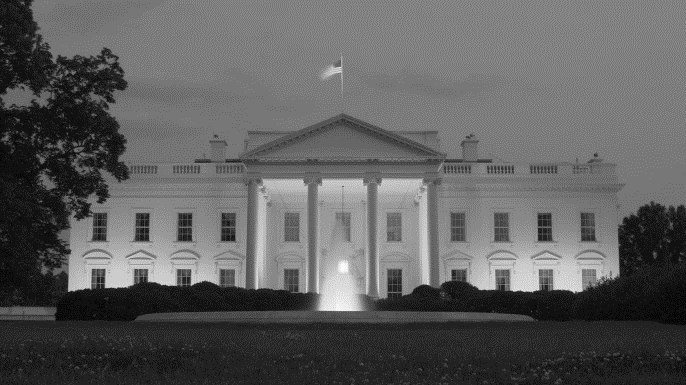 Step Three:
A Presidential candidate must receive a majority (more than 50%) of all electoral votes to win the presidential election 
Total Electoral Votes = 538 = 270 for a majority
If candidate wins the majority of the national popular vote, but loses the national electoral vote, he/she does NOT become president.
JQ Adams (1824); Hayes (1876); Harrison (1888);  Gore (2000); Clinton (2016)
Step Four:
With a majority of national electoral votes (at least 270 electoral votes), the candidate becomes the next President of the United States
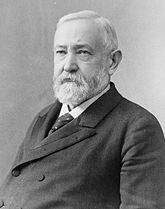 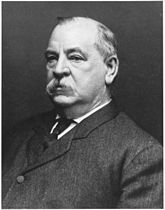 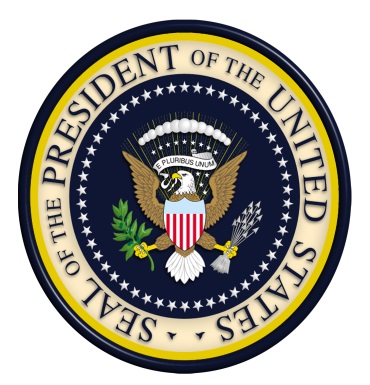 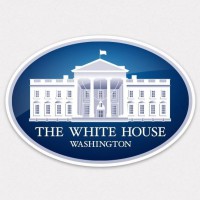 Electoral College
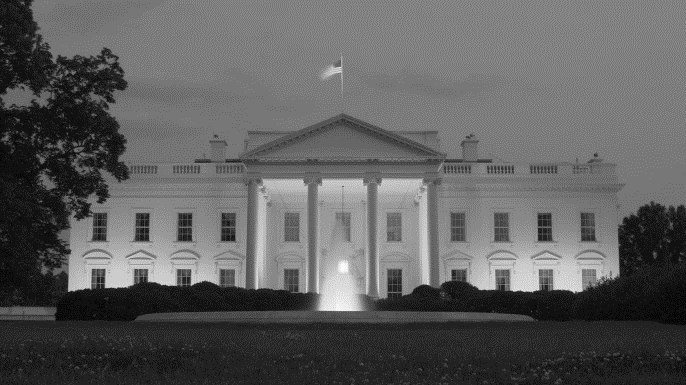 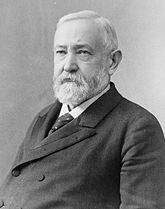 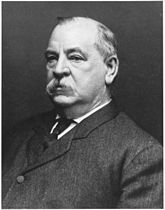 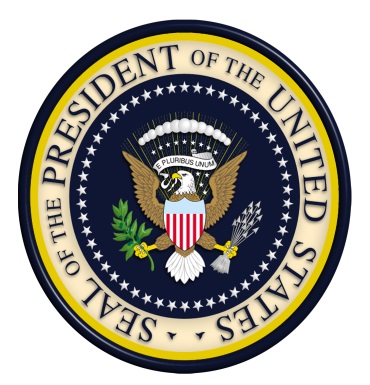 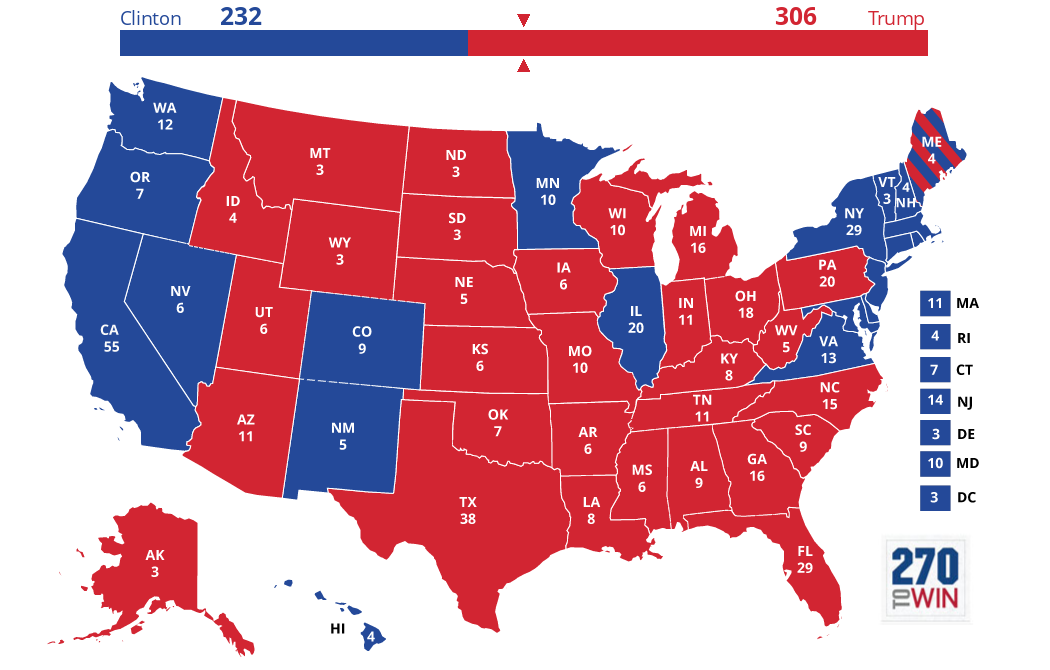 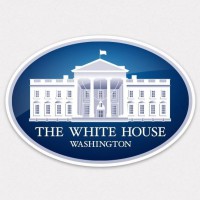 Electoral College
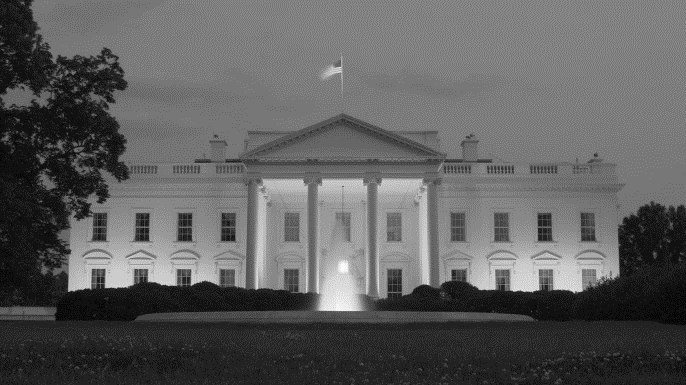 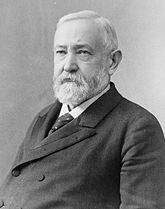 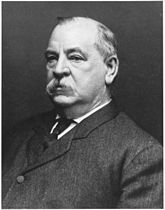 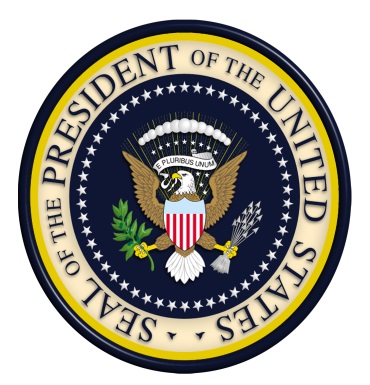 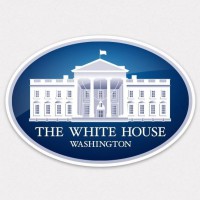 What if there’s a tie?
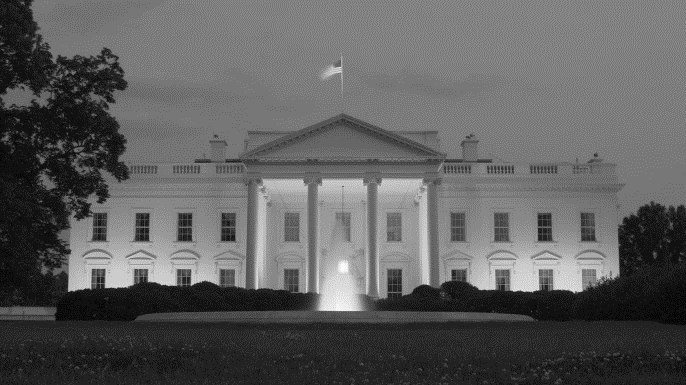 If no candidate wins a majority of the electoral votes, the US House of Representatives decides the Presidential election
Happened in 1800 & 1824
1800 – Jefferson over Adams
12th Amendment adopted making Electors vote once for President and once for VP
1824 – JQ Adams chosen over Jackson (corrupt bargain?)
The Senate decides VP if there’s no winner
There have been proposals to change the system
Take away Winner-take-all for EC
Use Popular vote instead of EC
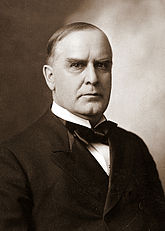 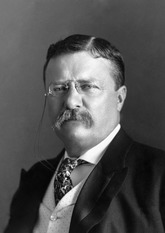 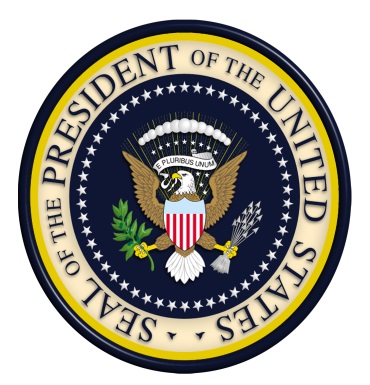 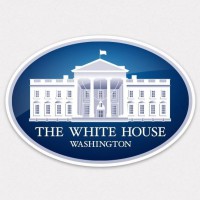 Presidential Powers
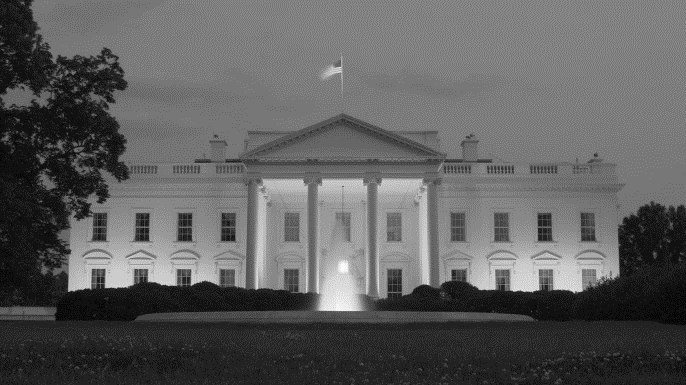 Executive Powers
Executive Order: a directive, rule, or regulation that has the effect of law (used to carry out laws) (Also known as Ordinance Power from the  Constitution & Acts of Congress)
Appoint top officials to agencies and departments
Execute all laws
Diplomatic/Military Powers
Negotiate a treaty (with Senate approval)
Executive Agreements (no approval needed from Congress)
Power of Recognition (decides if countries exist)
Appoint/Receive Ambassadors
Commander in chief
Legislative Powers
Signs and vetoes bills
Convene Special Sessions of Congress
Judicial Powers
Appoint Judges
Clemency/Pardons
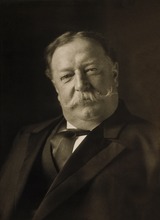 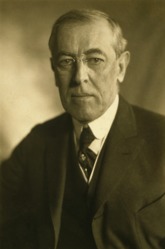 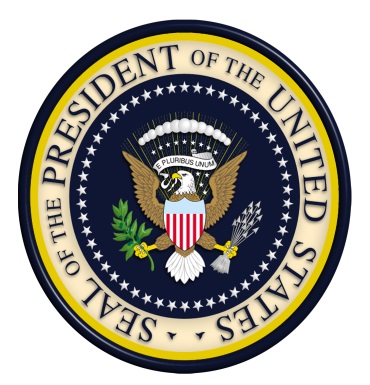 President Obama Uses Executive Orders to Reverse Bush Policies(slide 1 of 2)
Copyright © 2017 Cengage Learning. All rights reserved.
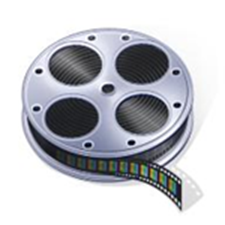 Click picture to play video
17
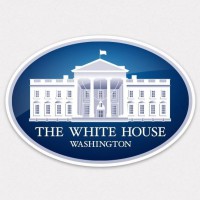 The Power to Say NO
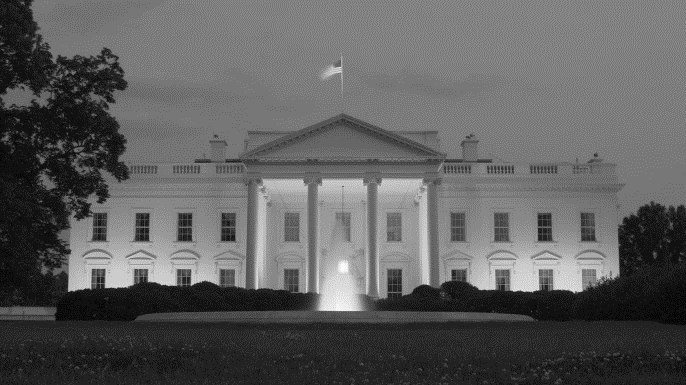 Veto
Veto message
Message from the President to Congress stating that they will not sign a bill it has passed
Threat of veto is powerful!  It’s hard to override
Pocket veto
A bill fails to become law because the president did not sign it within 10 days before Congress adjourns
Line-item veto
An executive’s ability to block particular provisions in a bill passed by a legislature
President does not have this power, but many Governors do
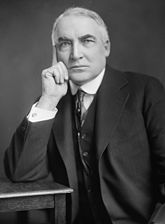 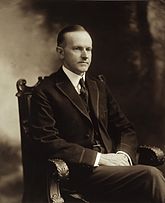 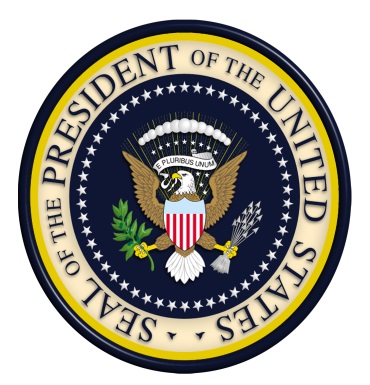 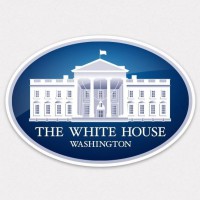 The Power to Say NO
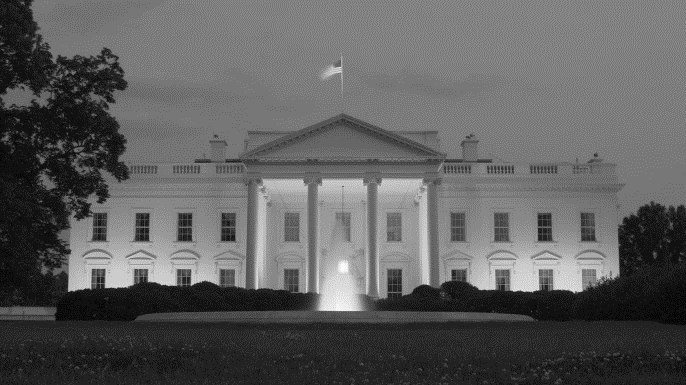 Executive Privilege – Presidents have acted as if they don’t have to divulge private communications between them and their advisors
Constitution says nothing about this
Has been weakened by the courts (US v. Nixon)
Impoundment of Funds – Refusing to spend money appropriated by Congress
Budget Reform Act of 1974 – requires President to spend all appropriated funds, unless Congress agrees not to spend it
Upheld by courts
Signing Statements
Reveals what President thinks of a new law and how it ought to be enforced or not enforced
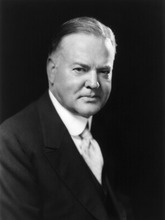 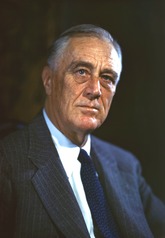 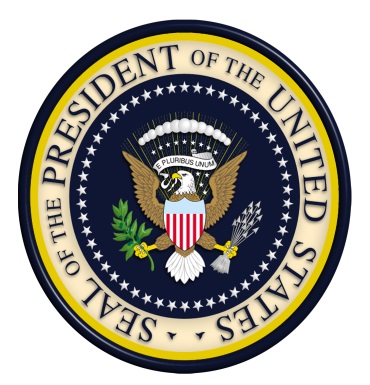 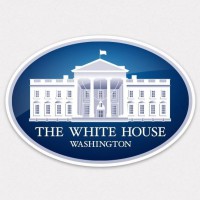 Roles of the President
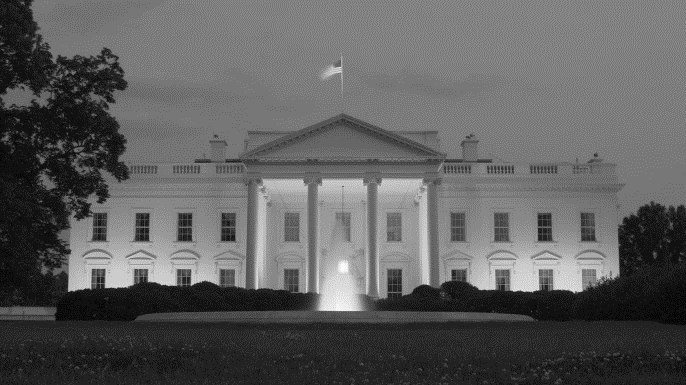 Chief of State
President is the symbolic and ceremonial head of the federal government; the representative of the people of the U.S.
Tosses out the first ball of the baseball season, bestows the medal of honor, visits areas struck by natural disaster
Chief Executive
President enforces the provisions of federal law as well as carry out his/her constitutional powers, such as making selections to appointed positions in the federal government.
Chief Diplomat
President is in charge of American foreign policy and is the nation’s chief spokesman to the rest of the world.
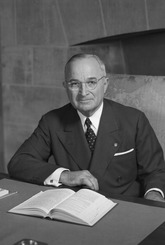 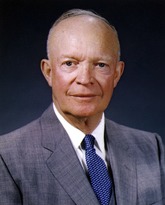 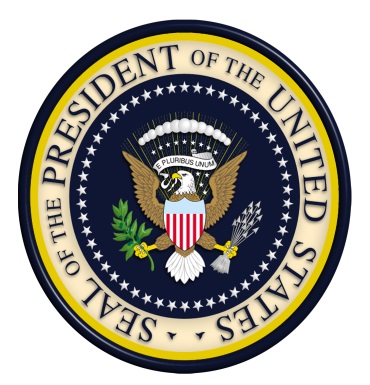 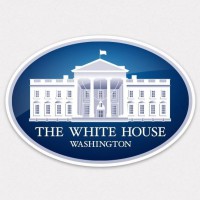 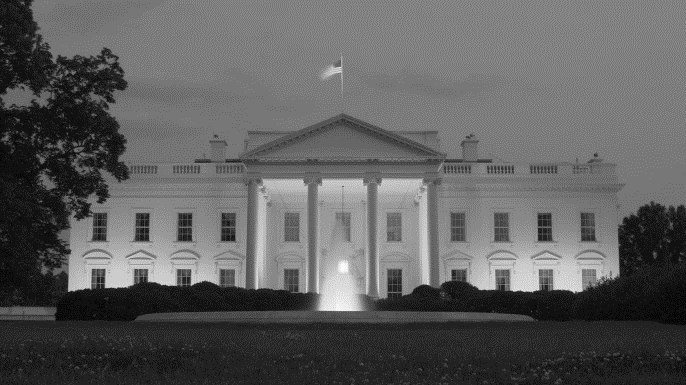 Roles of the President
Commander in Chief
President always has the final authority over and responsibility for any and all military matters.
War Powers Act – 
President must report in writing to Congress within 48 hours of introducing troops into hostilities
Within 60 days, Congress must authorize the continuation of troops in the action
If Congress doesn’t authorize, President must remove troops
At any time, Congress may pass a concurrent resolution directing the removal of the troops that the Pres. must follow
Chief Politician
President is considered the head of his or her political party.
Chief Legislator
President has the power from the Constitution to recommend legislation, to deliver a State of the Union to message, and to propose a budget to Congress.
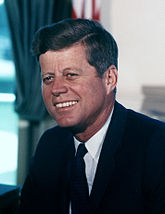 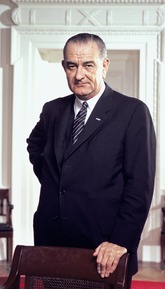 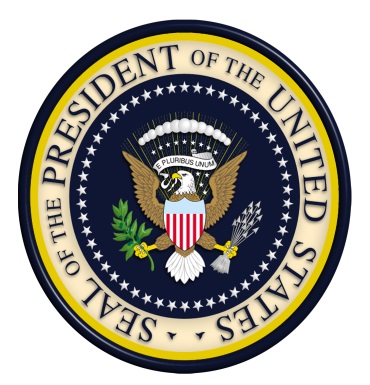 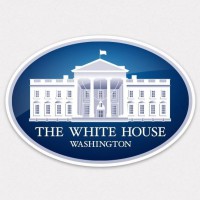 The Evolution of the Presidency
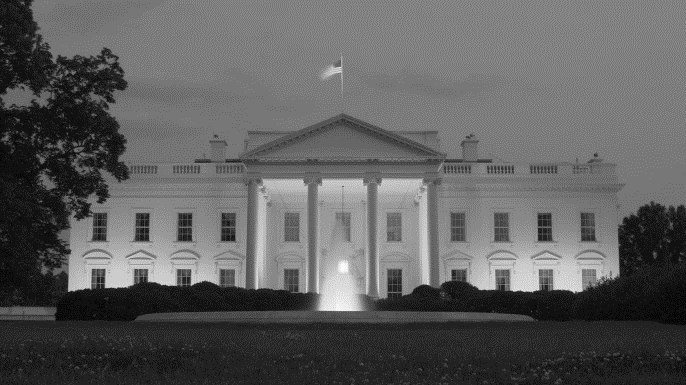 Founders – 
Believed we needed a single president with significant powers because of the threat we faced from other powers
Created the Electoral College to alleviate uninformed public
President’s Term
GW established two term precedent
Peaceful transfer of power
Early Presidents
Among the most prominent men in the country
All were active in the founding/independence
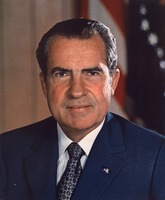 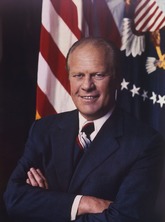 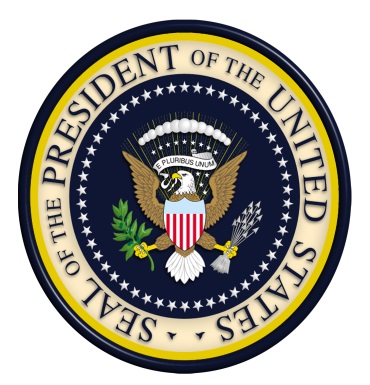 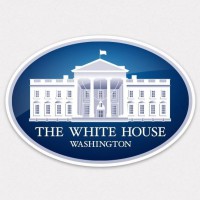 Evolution of the Presidency
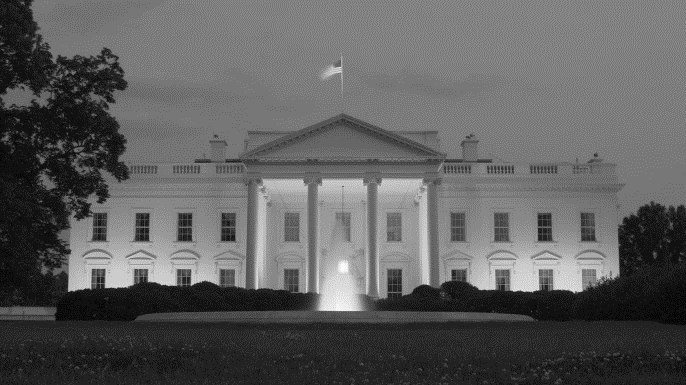 Jacksonians
Created a powerful president
Vetoed acts of Congress
Used public popularity to get things done
Believed in strong and independent presidency
Reemergence of Congress
Congress dominated future presidents after Jackson
Exceptions – Polk (briefly), Lincoln (wartime), Cleveland (use of veto), Roosevelt (bully pulpit), Wilson (WWI)
National crises and dominant personalities led to Presidents gaining power
Congressional dominance gone after Great Depression occurs
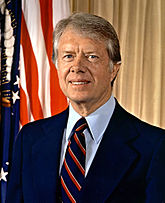 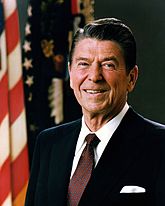 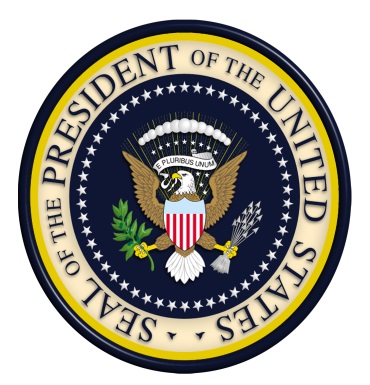 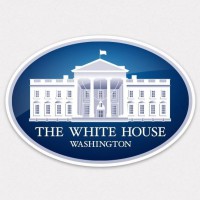 Modern Presidency
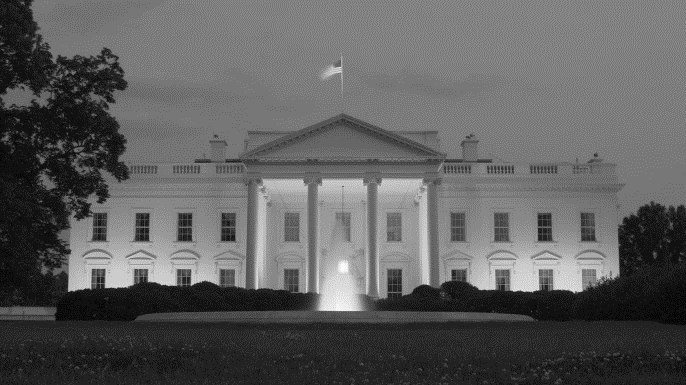 Power to Persuade
Three Audiences:
Politicians and Leaders
If a President is thought of as being “smart” and “effective,” then he will be treated as effective
Party activists and officeholders
President should exemplify principles, slogans, ideology, etc. of their party
The Public
Campaigning – bold policies
Governing – can seem wishy-washy
Everything is scrutinized
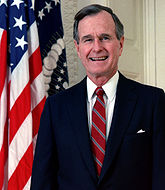 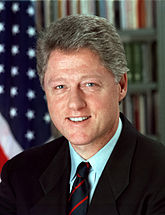 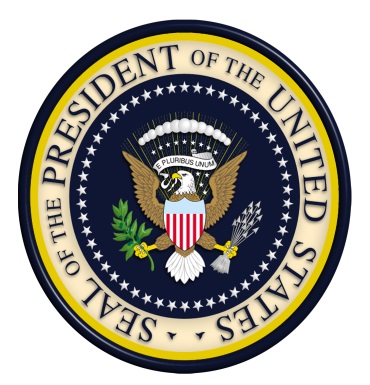 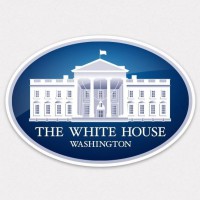 The Public Presidency
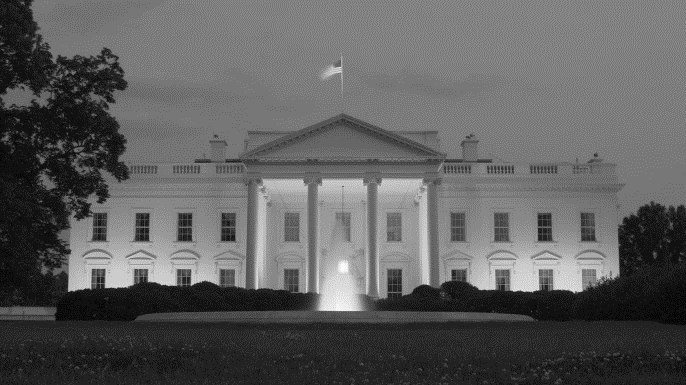 Going Public
“Bully Pulpit”: use office to promote a program or policy – FDR’s ‘Fireside Chats’
Public support = greatest source of presidential influence 
Presidential appearances are staged to get the public’s attention
As head of state, presidents often perform many ceremonial functions = favorable press coverage
Presidential Approval
Receives much effort by the White House
Changes can highlight good / bad decisions
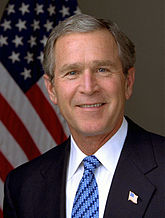 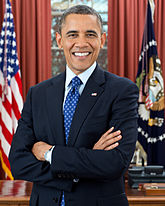 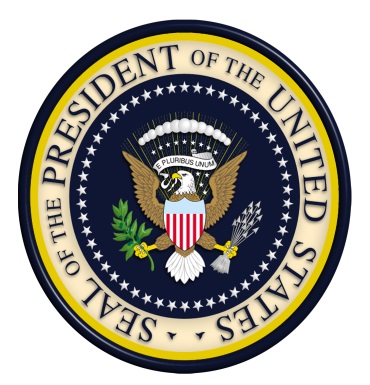 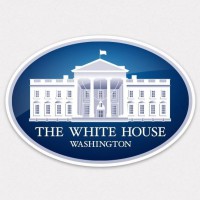 Presidential Approval Ratings
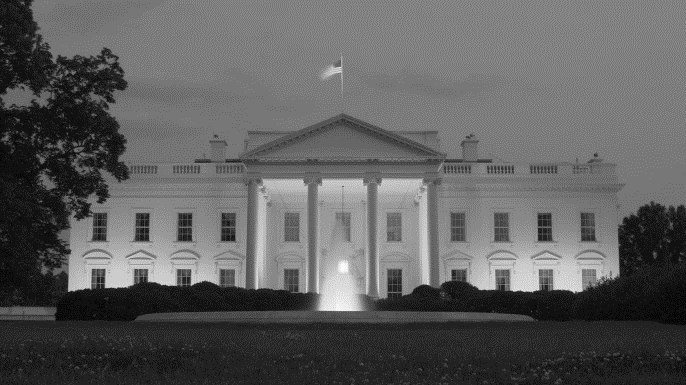 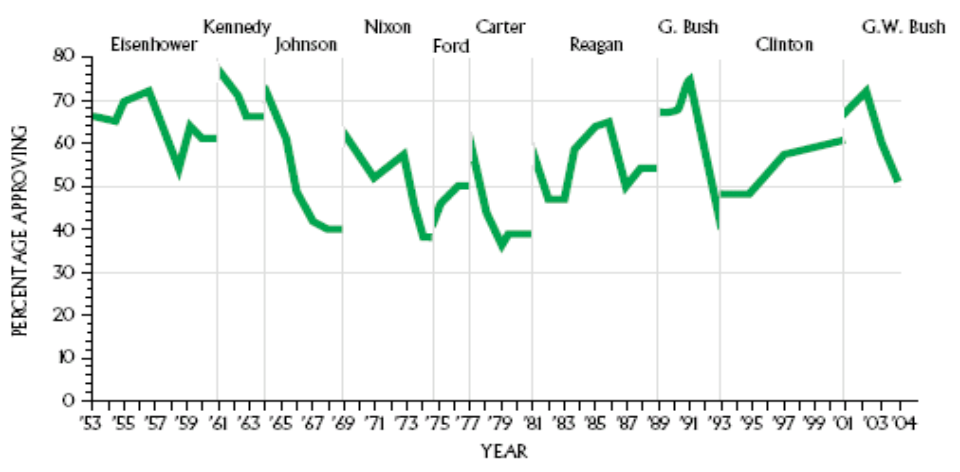 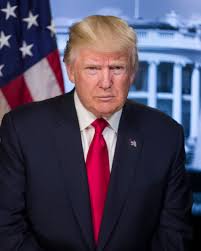 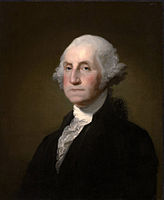 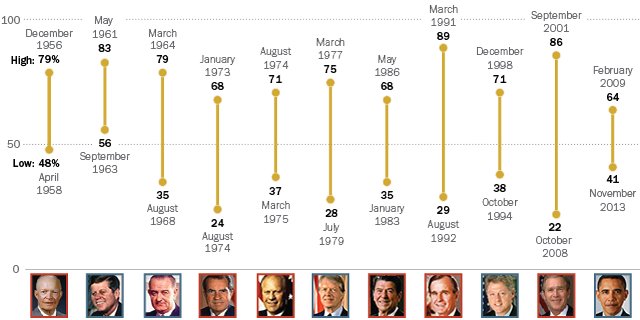 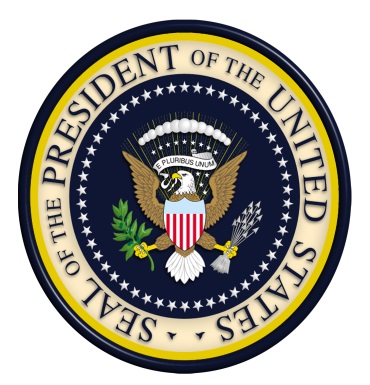 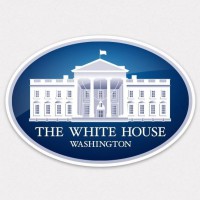 Changes in Pres. Popularity
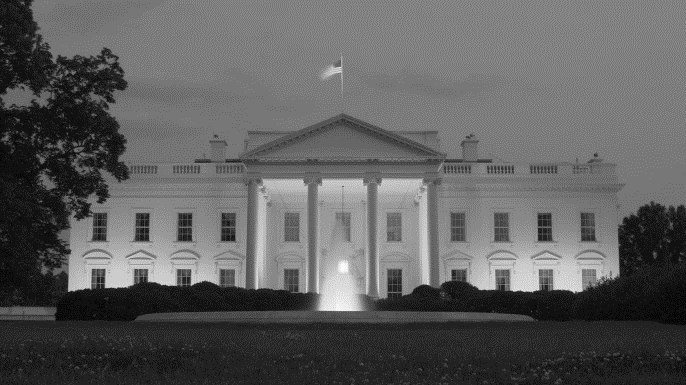 Positive Influences:
“Honeymoon” period
Use of media to “spin” programs
Events that promote their leadership (9/11, Pearl Harbor, Gulf War)
Economy (prosperity)
Legislative Victories
Negative Influences:
Scandals (Watergate)
Economy (recession/depression)
Legislative Defeats
Popularity generally declines over a term
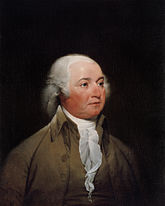 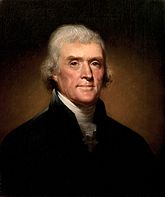 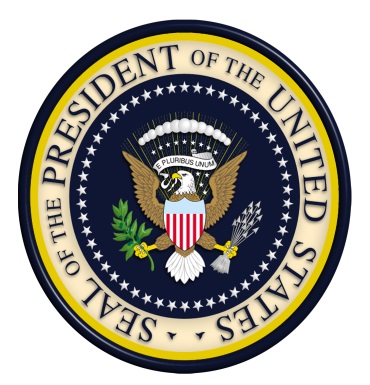 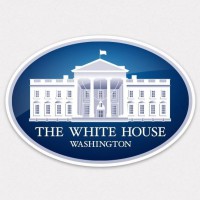 The President and the Press
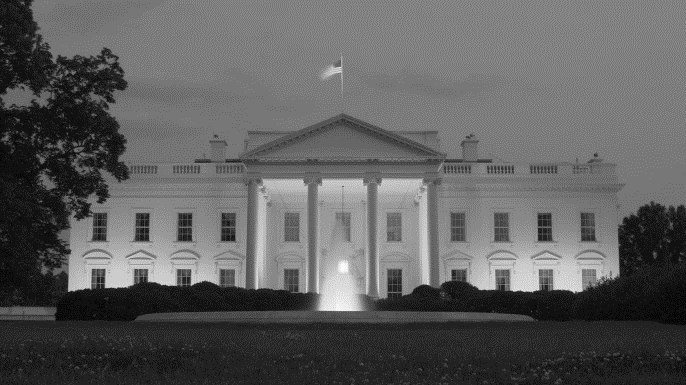 Presidents and media are often adversaries due to different goals

Many people in the White House deal with the media, but the press secretary is the main contact person

Media are often more interested in the person, not the policies

News coverage has become more negative
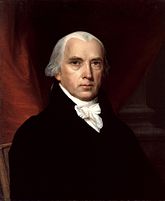 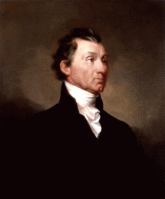 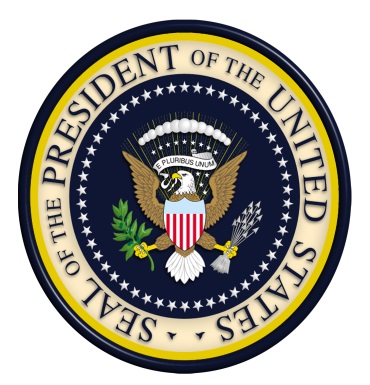 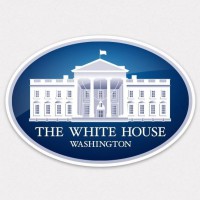 Presidential Character
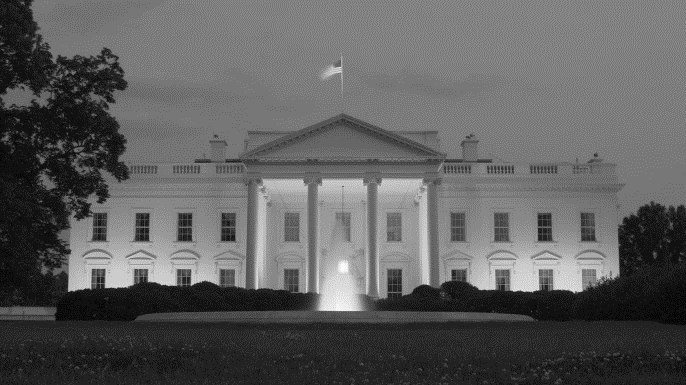 Although every President has met the basic requirements to hold the office, each President brings a unique personality to the office itself.
Presidential personality can tell a lot about how a President intends to lead
Eisenhower-orderly
Very deliberate, precise, delegated responsibility to experts
Kennedy-improviser
No clear chain of command, he was in charge
Johnson-deal maker
Face to face interactions, tried to make every deal himself
Nixon-mistrustful
Deep suspicion of the media, his rivals, and the bureaucracy
Tried to centralize power, didn’t like direct confrontation
Ford-genial
Liked talking, preferred open communication, somewhat disorganized in structure of WH
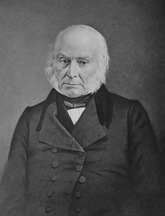 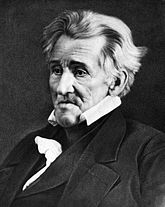 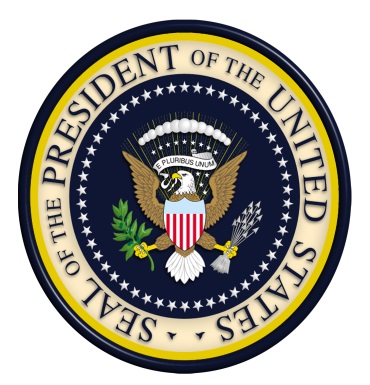 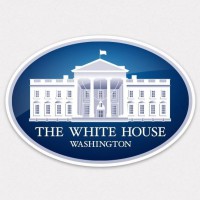 Presidential Character
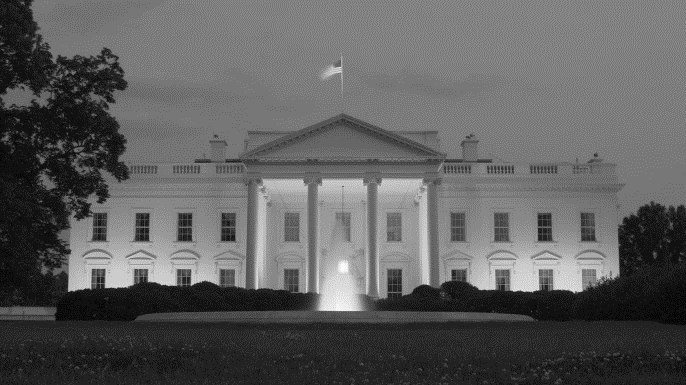 More Presidents:
Carter-outsider
Very detailed, didn’t want to become a Washington insider
Reagan-communicator
Leave details to others
Bush-hands-on manager
Lots of Washington experience, personal contacts
Clinton-focus on details
Informal running of WH, centrist
Bush-outsider
Religious, tightly regulated WH
Obama-communicator
No drama, tight circle of advisers
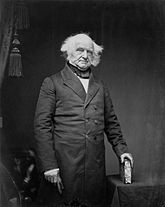 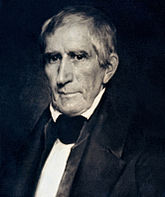 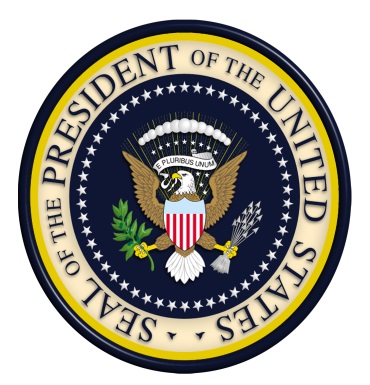 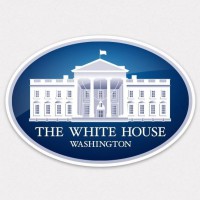 Working with the President
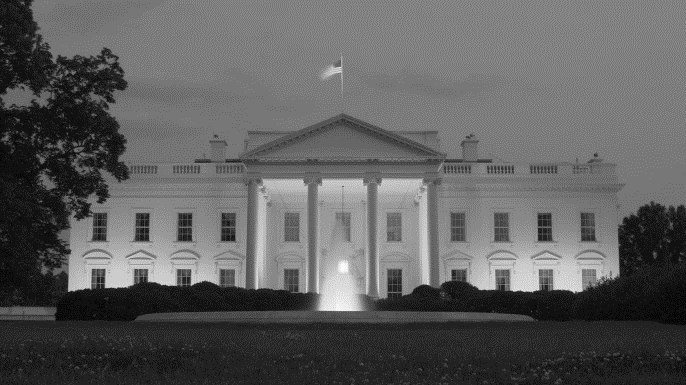 The Vice Presidency
Constitutional Duties:
President of Senate - only votes if a tie exists 
Presidential succession via the 25th Amendment

The Vice President’s job
Strengthening the ticket
Supporting the president
Recent VPs receive important jobs/tasks
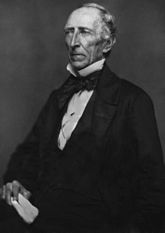 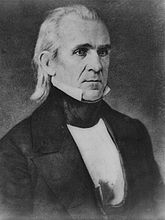 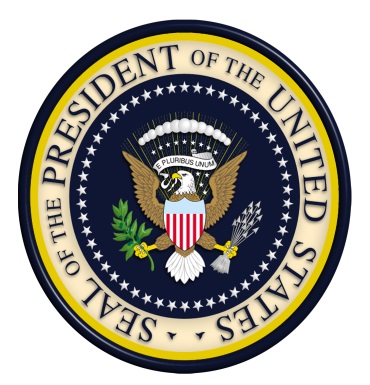 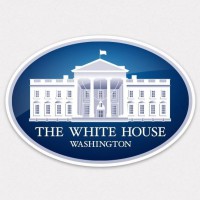 The Cabinet
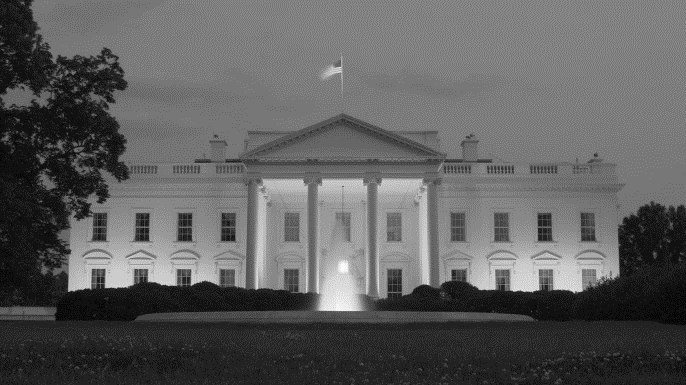 Cabinet: 
15 executive departments created to advise the president and operate a specific policy area
Each Dept. is led by a “secretary” except Justice Dept.=led by the Attorney General
Senate must approve leaders of each Dept. 
Ethics in Government Act of 1978
Requires Presidential appointees to disclose their financial records in order to be approved
Little presidential control over Depts.
More than 90% of Dept. workers are civil servants (not political appointees)
Politics plays a big role in deciding Dept.  leaders
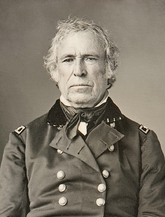 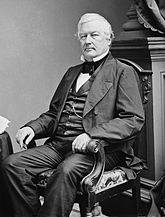 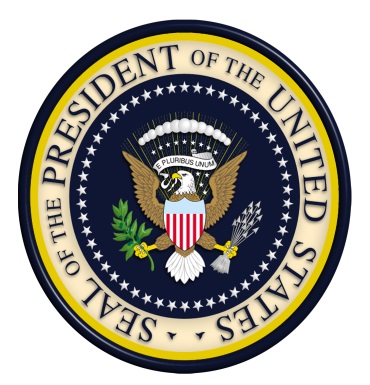 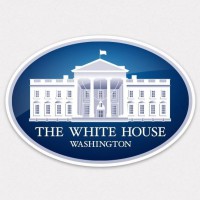 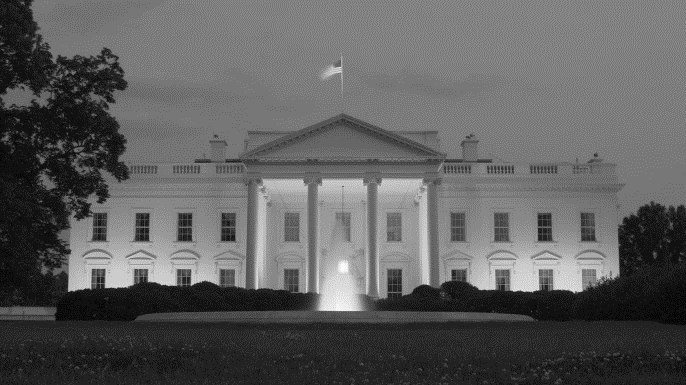 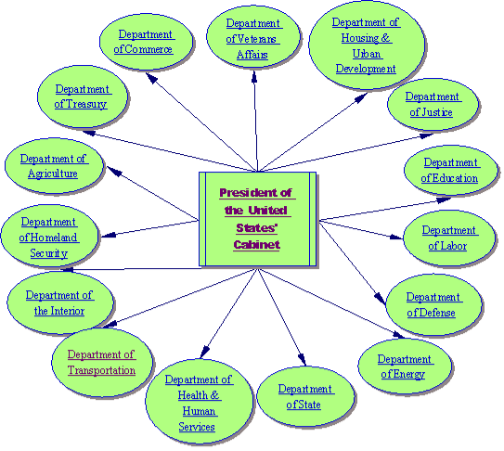 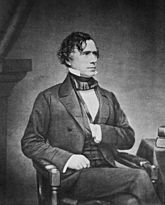 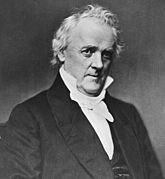 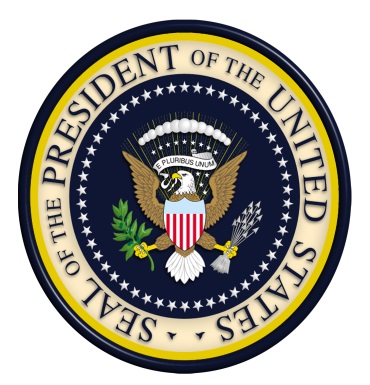 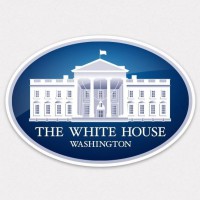 Picking Cabinet Members
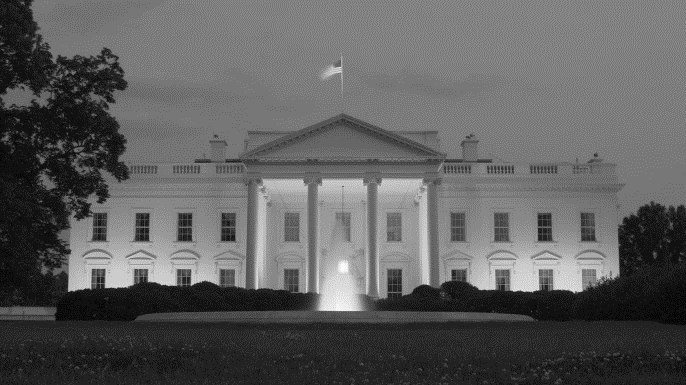 President’s look at many characteristics when picking their cabinet:
Background and professional experience
Political Party
Friends and acquaintances
Region
Race
Gender
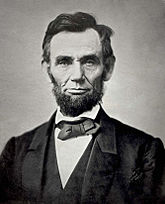 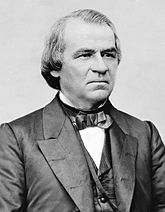 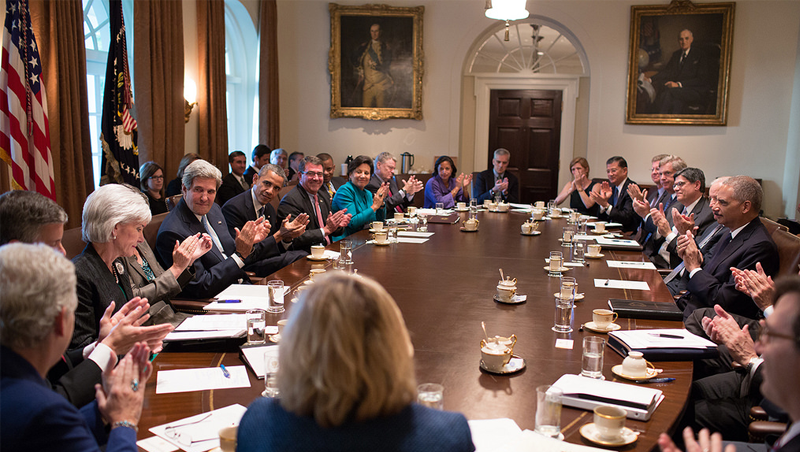 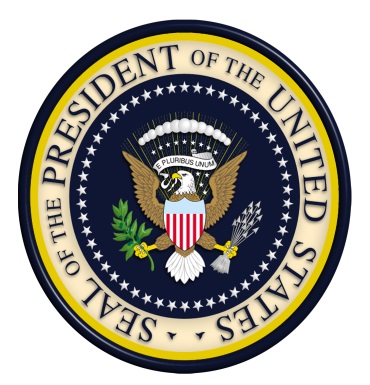 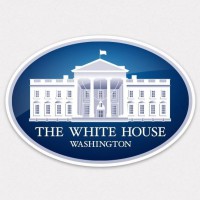 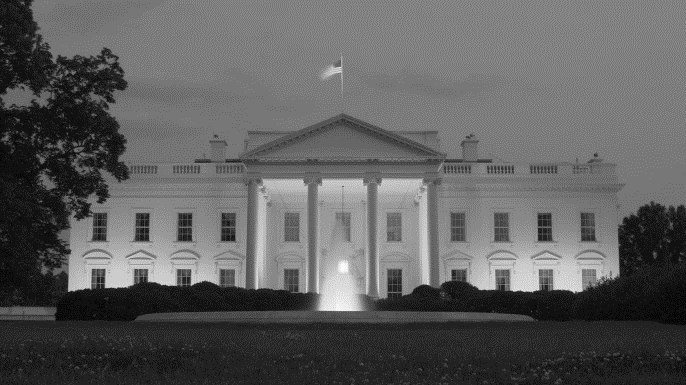 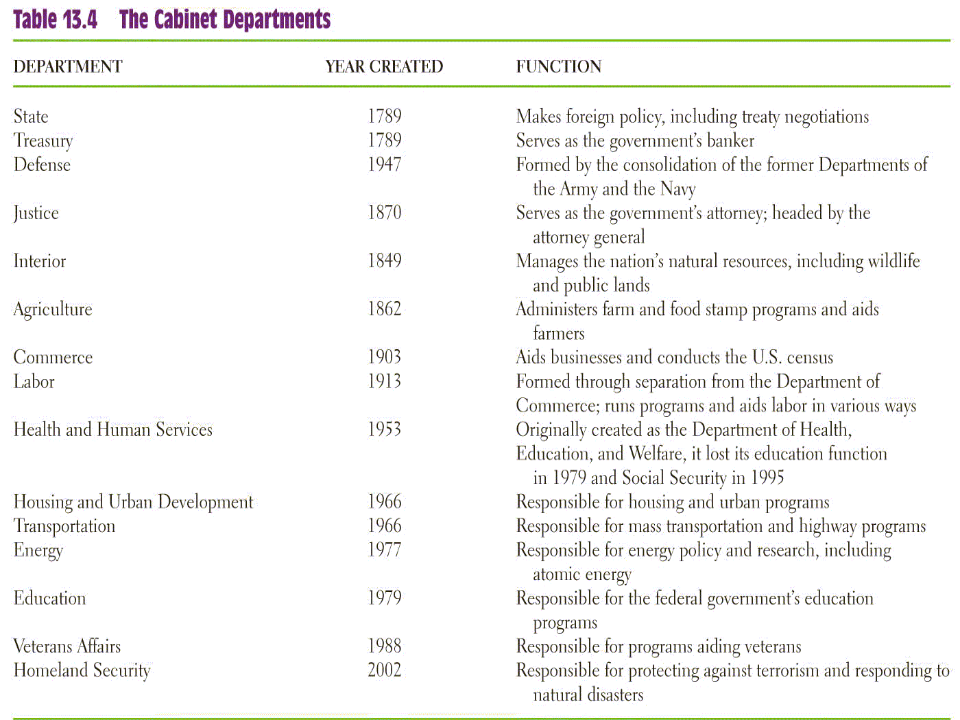 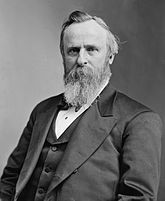 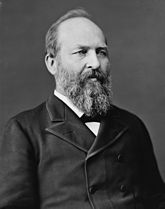 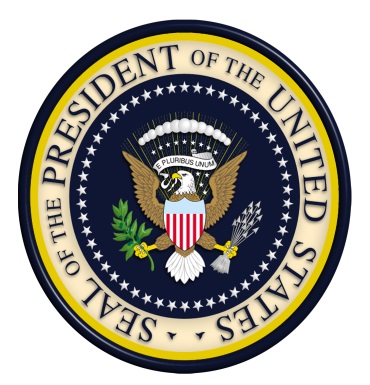 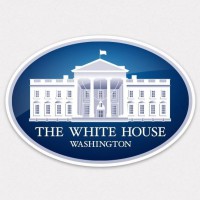 The Executive Office of the President (EOP)
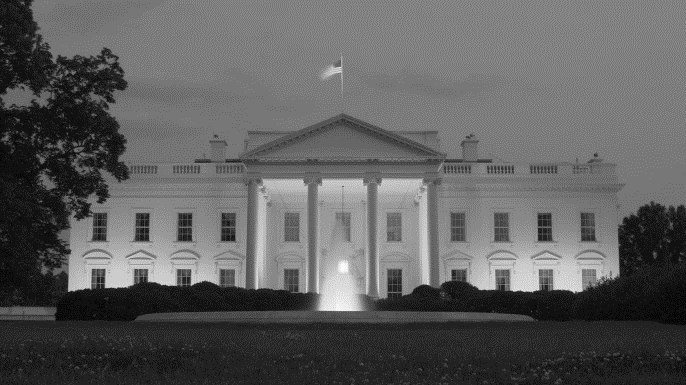 Made up of White House offices, agencies, advisers that work directly for the president
Created by FDR to help run New Deal programs
EOP helps develop and implement the policy and programs of the president 
Each president organizes the EOP differently
Senate must confirm leaders of these EOP agencies
Made up of several policymaking and advisory bodies
Most Important agencies of EOP:
National Security Council
Office of Management of Budget
National Economic Council
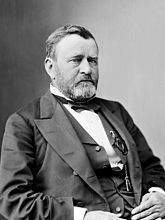 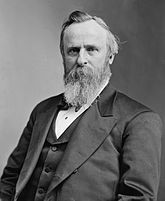 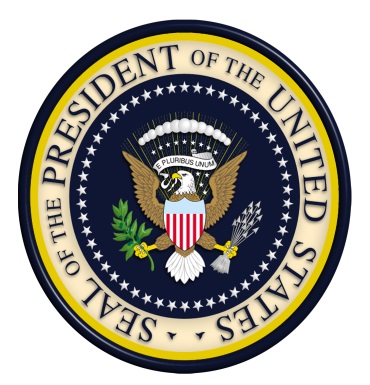 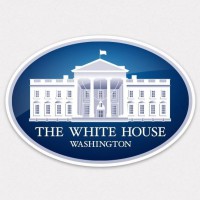 Executive Office of the President
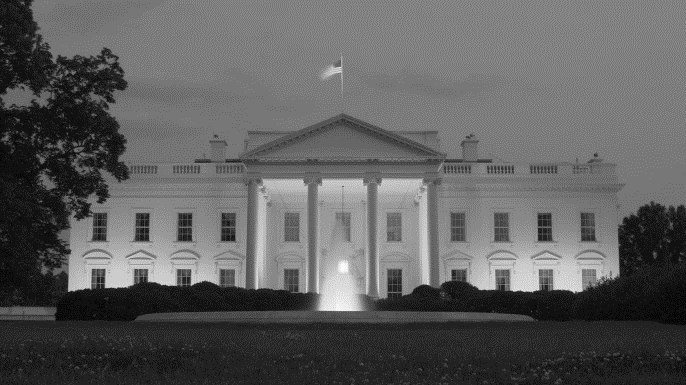 Agencies report to the President and perform staff services for but are not located in the White House.
The president picks top officials but the Senate must confirm them.
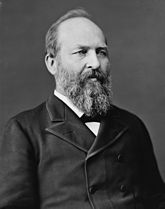 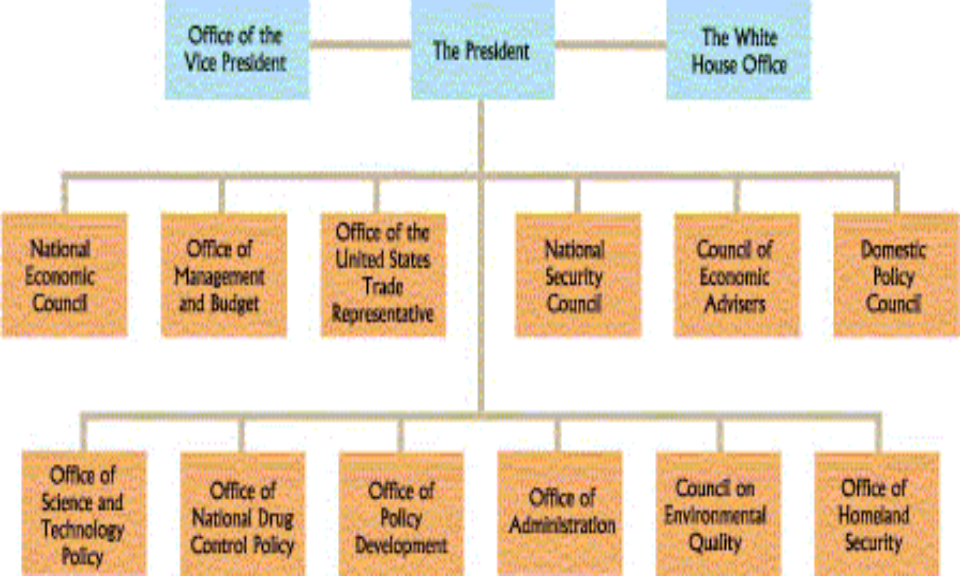 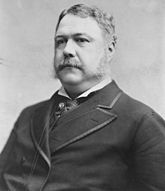 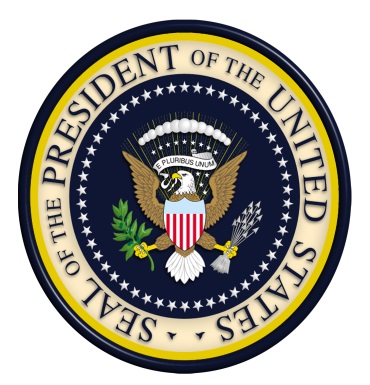 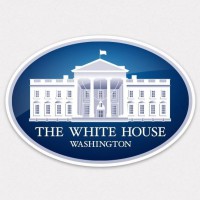 White House Office
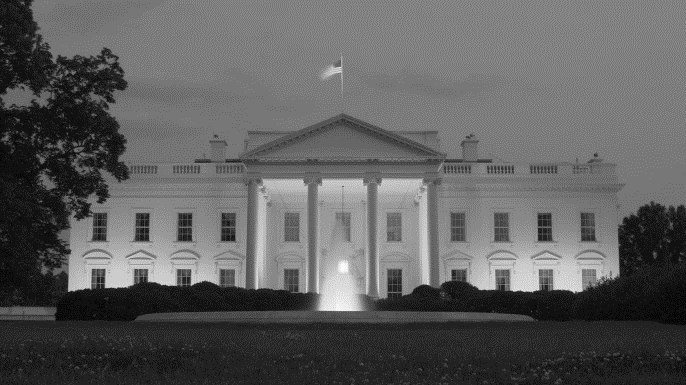 President’s closest assistants with offices in the White House. 
The president can pick whoever they want for the jobs.
Includes key personal & political advisers to the president that manage political needs/media relations
Staff is NOT confirmed by the Senate
Includes the president’s chief political aides:
Chief of Staff: the chief aide to the president; “gatekeeper” to the president
Includes Press Secretary and Counsel to the President
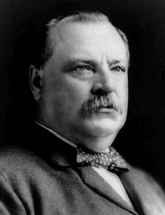 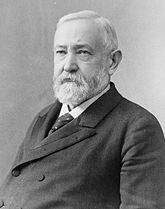 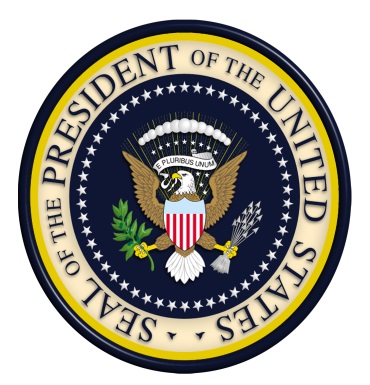 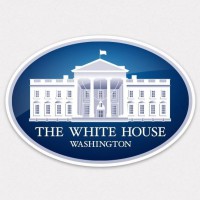 Structure of WH Office
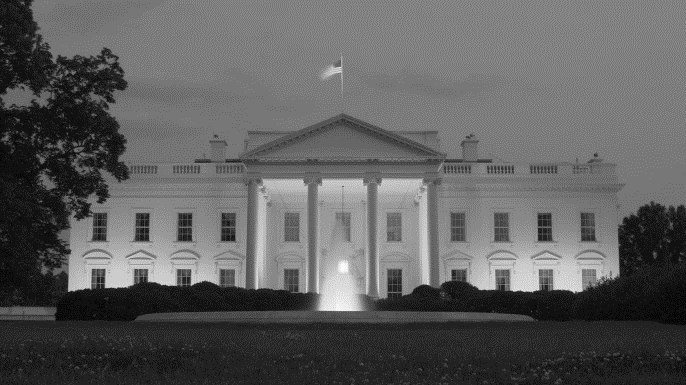 Three ways to organize
Depends on the President’s personality and management style
Pyramid Structure – Hierarchy w/ President at top and Chief of Staff as gatekeeper (too rigid?)
Circular Structure – President at center with multiple points of contact (too many points?)
Ad Hoc – Groups of people report to President directly (too chaotic/disorganized?)
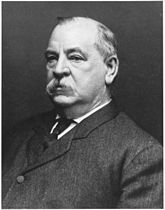 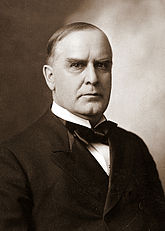 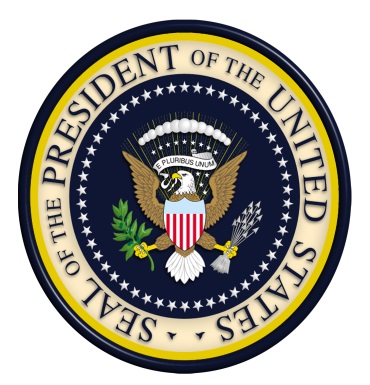 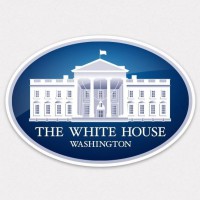 Independent Executive Agencies
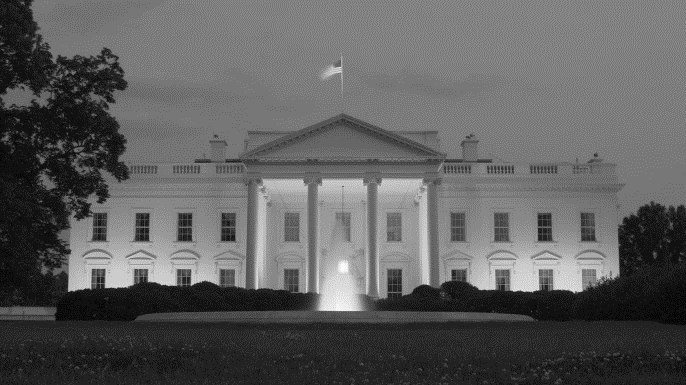 Definition: Bureaucratic organizations that report directly to the President
Similar to cabinet, but lack the unique status
President can fire leader of agency at will
Senate must approve heads of these agencies
Examples: NASA, CIA, Small Business Administration
Central Intelligence Agency (CIA): gathers, and analyzes political and military information on foreign countries; conducts covert operations outside USA
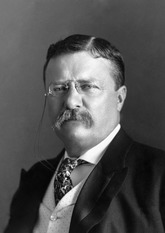 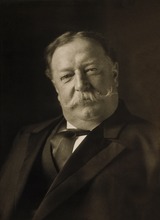 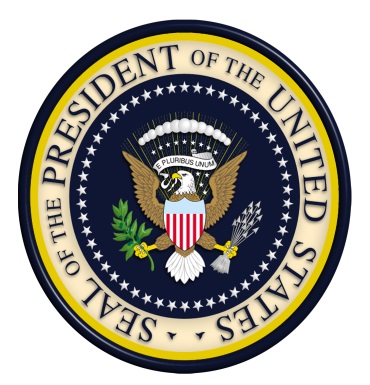 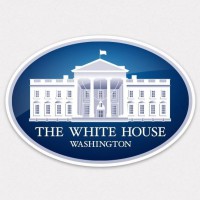 Independent Executive Agencies
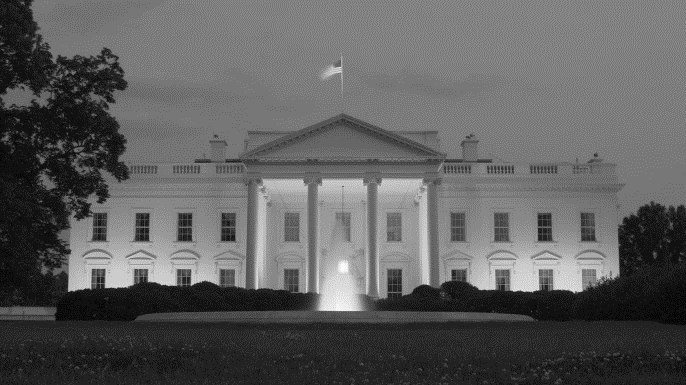 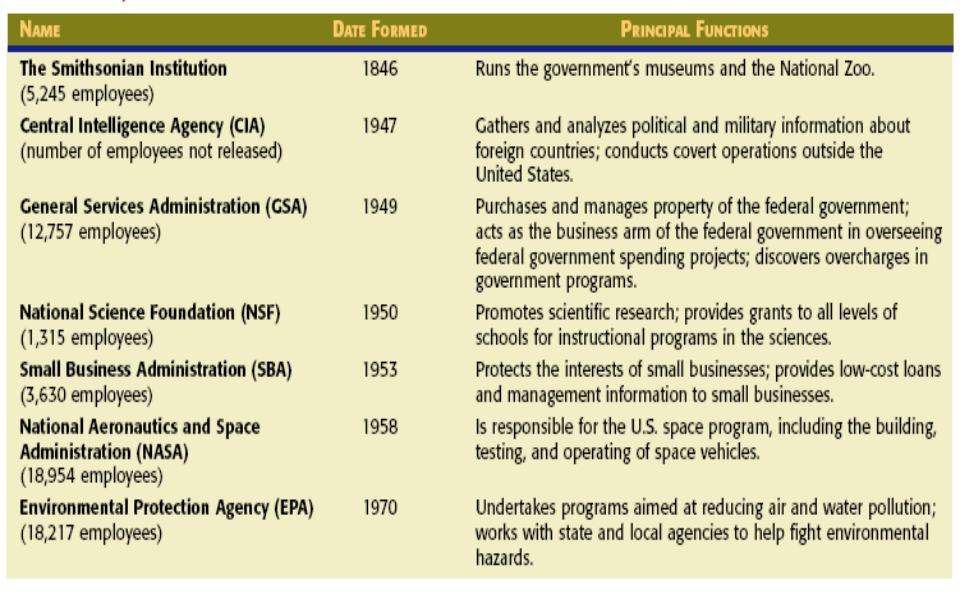 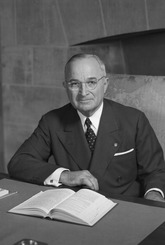 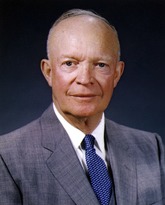 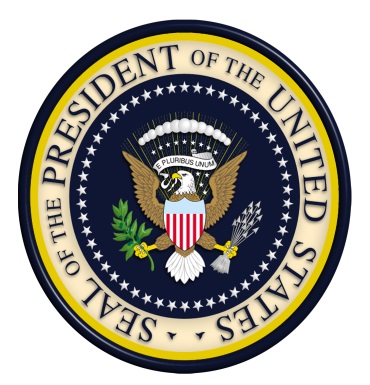 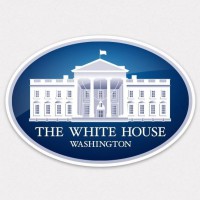 Presidential Policy-making
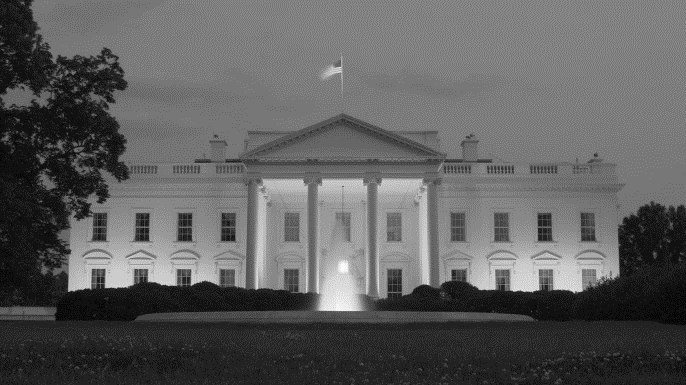 To develop policies for an administration, the President can draw on many sources:
Interest Groups
Strengths: Specific plans and ideas
Weaknesses: Narrow view of public interest
Aides and Advisers
Strengths: Test ideas for political benefits
Weaknesses: May not have many ideas; may be inexperienced in government
Federal Bureaus and Agencies
Strengths: Know what is feasible to do
Weaknesses: Propose plans to benefit their agency only
Outside, Academic, and Experts
Strengths: Many general ideas
Weaknesses: May not know what is feasible or details
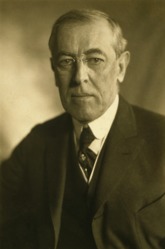 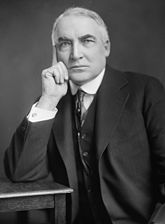 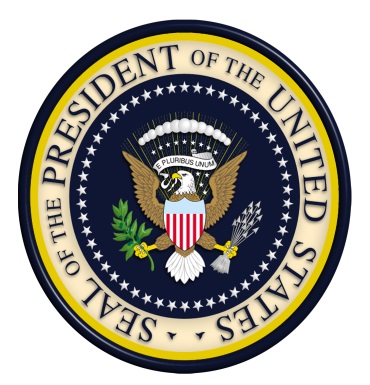 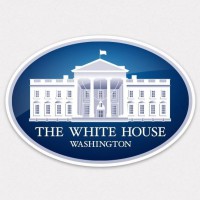 Presidential Policy-making
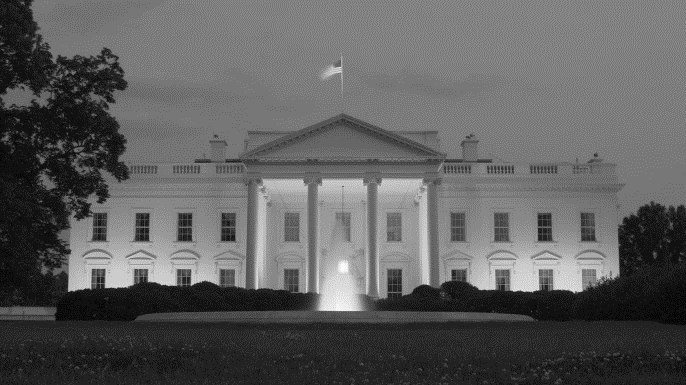 Must judge public and congressional opinion before announcing policy
Time constraints
Developing and passing programs takes time
The public attention span is short
Unexpected Crises
Programs may be tossed aside to deal with crises
Budget
Can only be changed marginally
Most spending is automatic from year to year
Reorganization
Presidents have always tried to do it
Dept. of Homeland Security – one of the largest reorganizations in the Executive branch
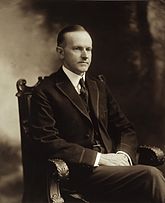 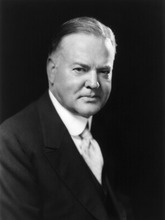 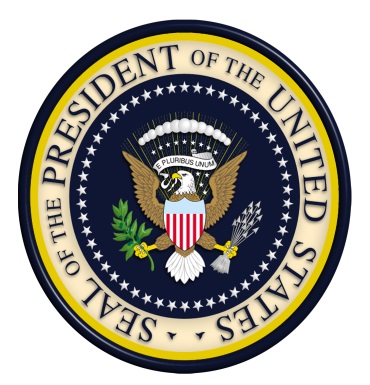 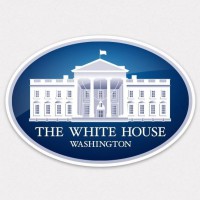 How Powerful is the President?
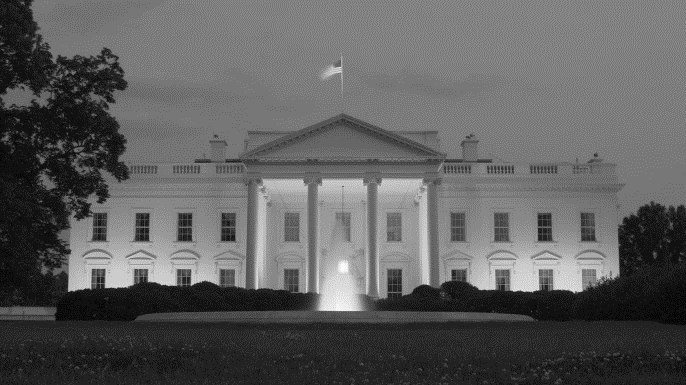 Most modern presidents may feel that they have lost power
In the face of modern problems, our government can seem big and ineffectual.
Reforms are hard to do
Only so much can be done in 4 to 8 years
Presidential rules of thumb for dealing with political problems:
Move it or lose it: Get things done early in your term, before influence goes away.
Avoid details: Have three or four broad priorities and try to accomplish something
Cabinets don’t get much accomplished, people do: Find capable people and give them responsibility and then monitor progress
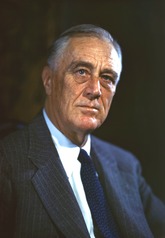 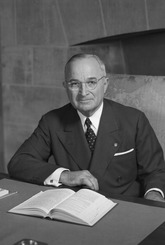 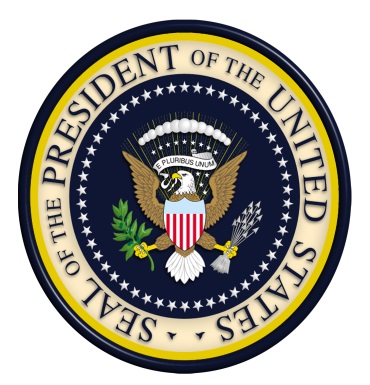 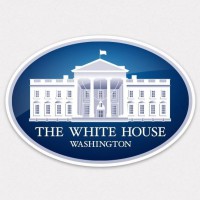 Limits on Presidential Power
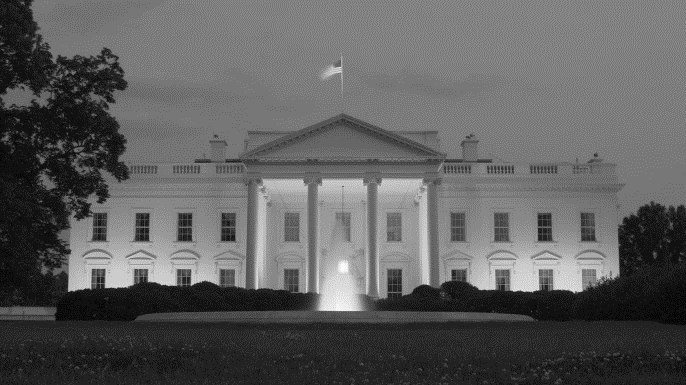 Congressional Checks
Override a presidential veto
2/3 vote by both chambers
Approve presidential appointments & treaties
Senate only
“Power of the Purse”
All executive agencies must receive funding from Congress
Federal budget limits must fund “mandatory spending” programs – Social Security, Debt payments, etc.
President cannot impound funds
Legislative Veto- reject action of president or executive agency by a vote of one or both chambers w/o consent of president
Overturned by Supreme Court in 1983
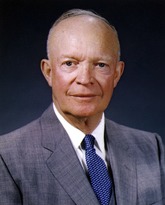 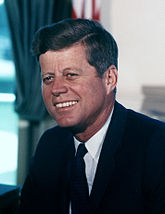 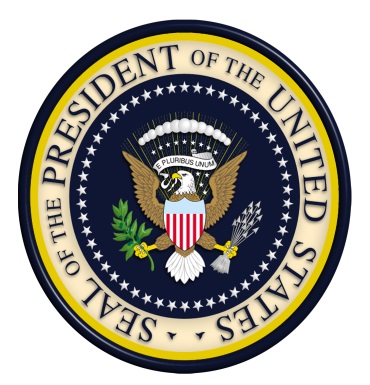 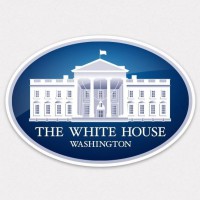 Limits on Presidential Power
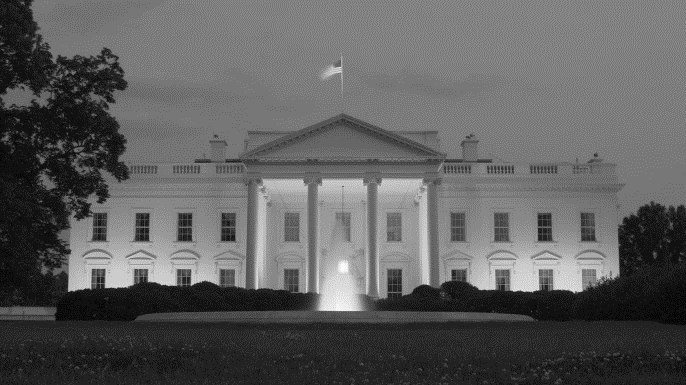 Judicial Checks: 
Judicial review of executive actions (signing statements, executive orders, executive agreements, etc.)
Political Checks: 
Being a “lame-duck”
Before/After an election to replace the President
Public opinion
Media attention
Popularity
Scandals
Party-polarization - Democrats & Republicans can’t get along—hard to find any compromises 
Intra-party conflicts
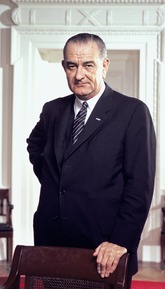 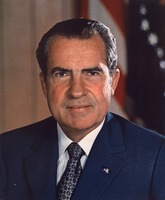 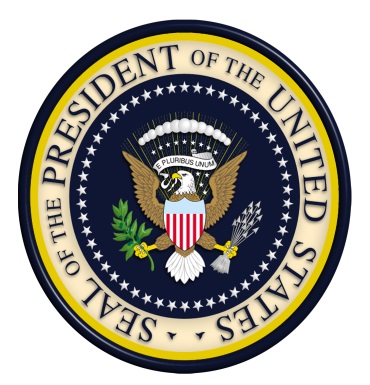 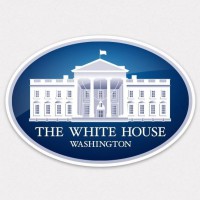 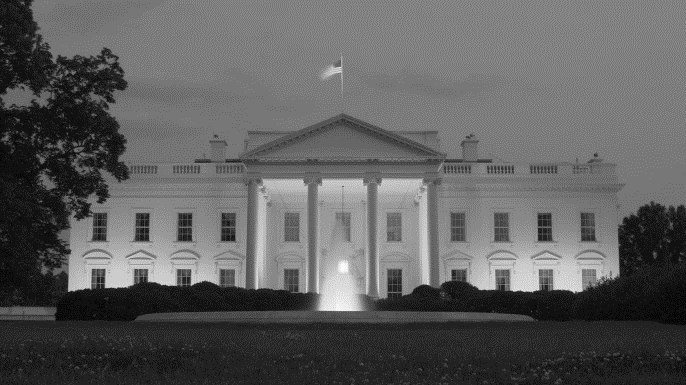 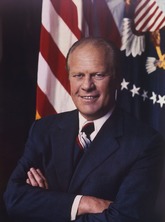 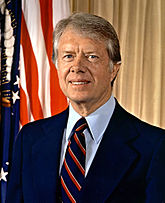 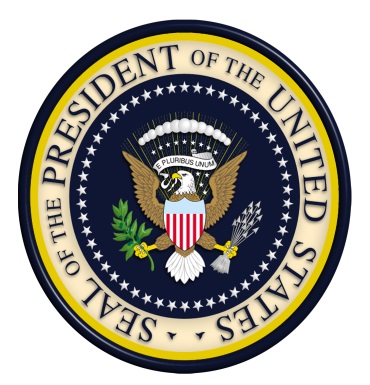 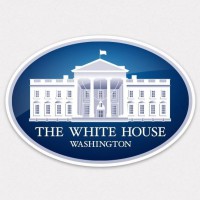 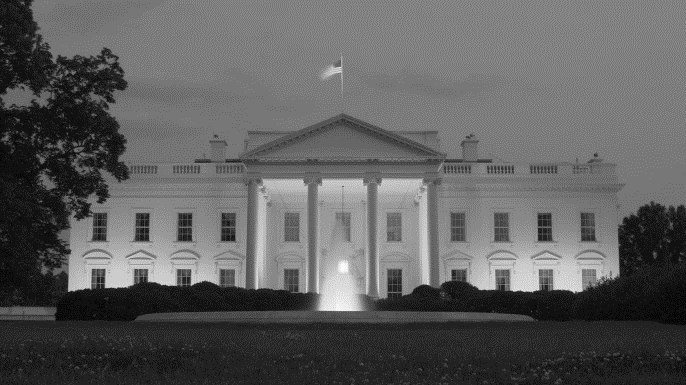 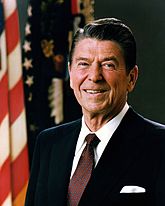 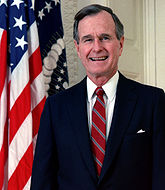 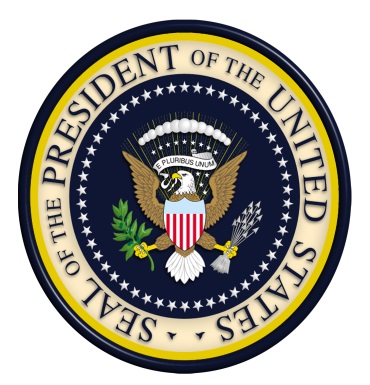 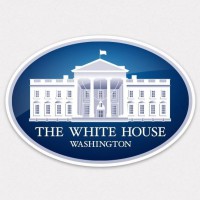 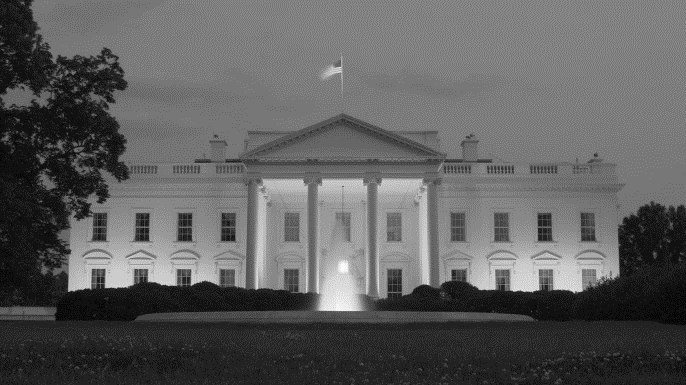 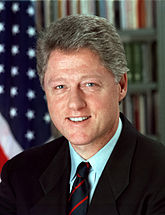 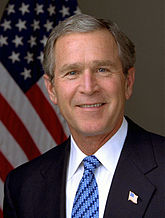 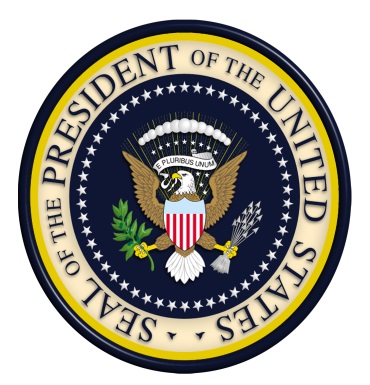 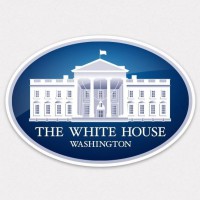 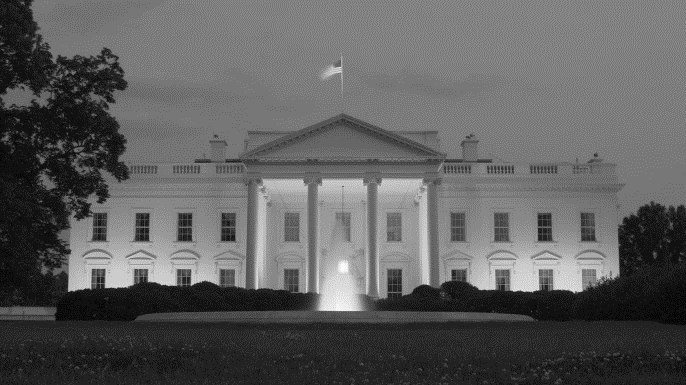 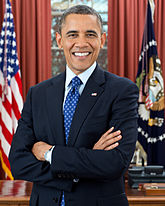 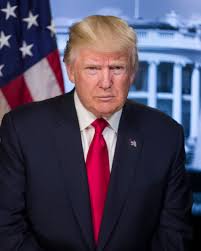 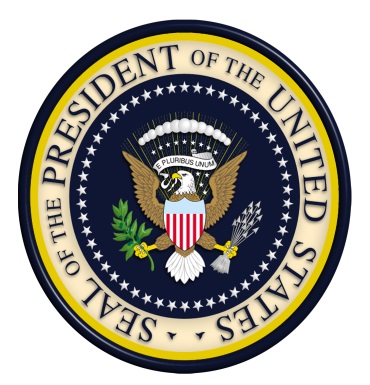 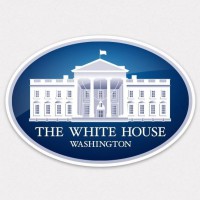 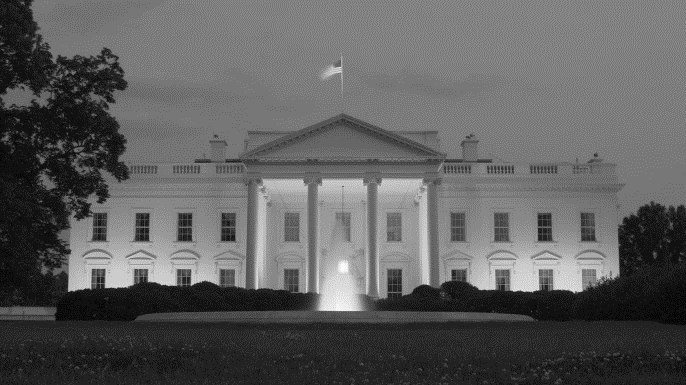 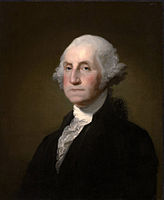 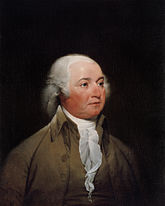 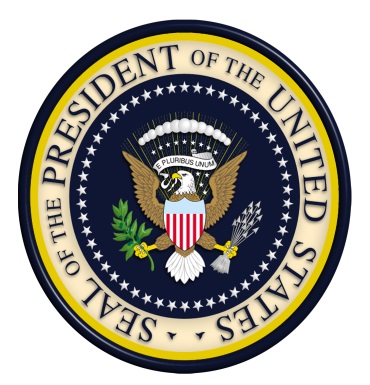 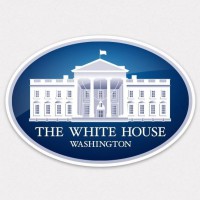 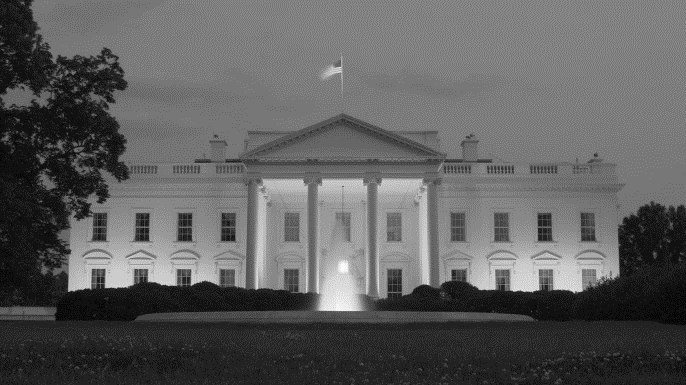 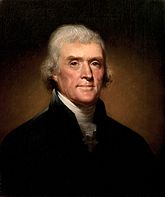 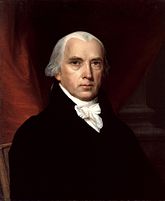 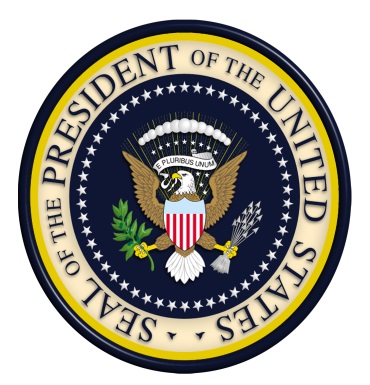 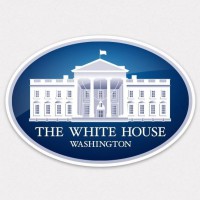 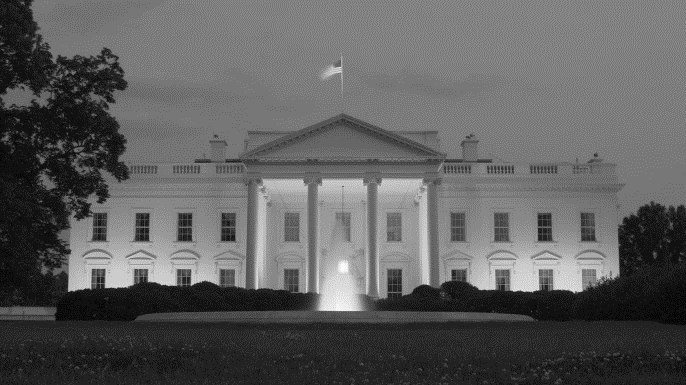 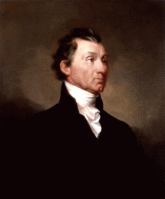 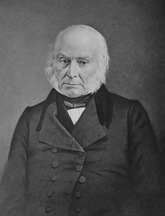 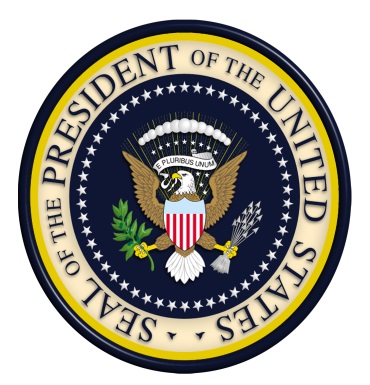 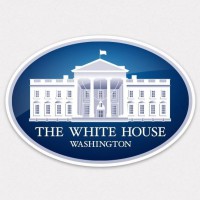 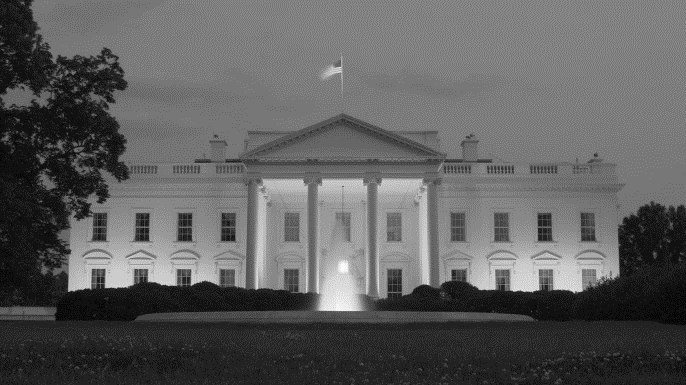 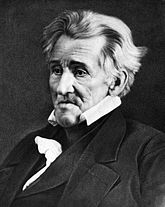 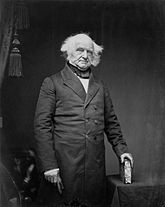 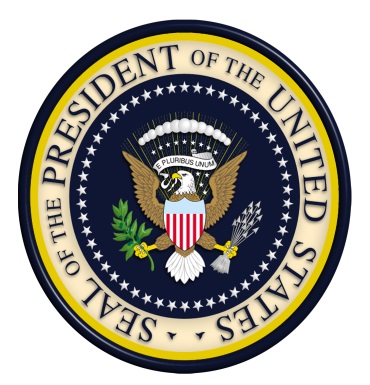 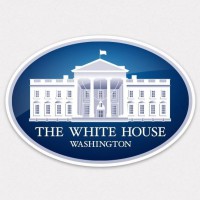 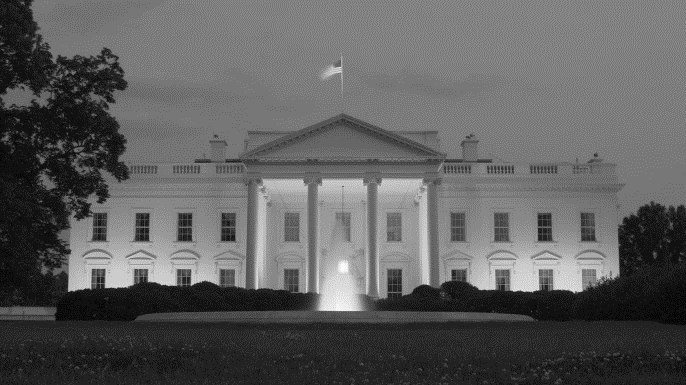 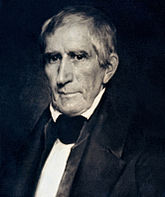 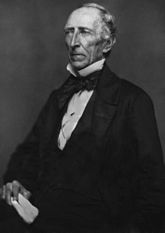 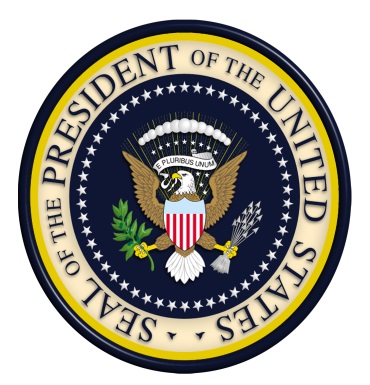 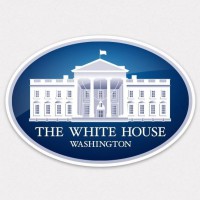 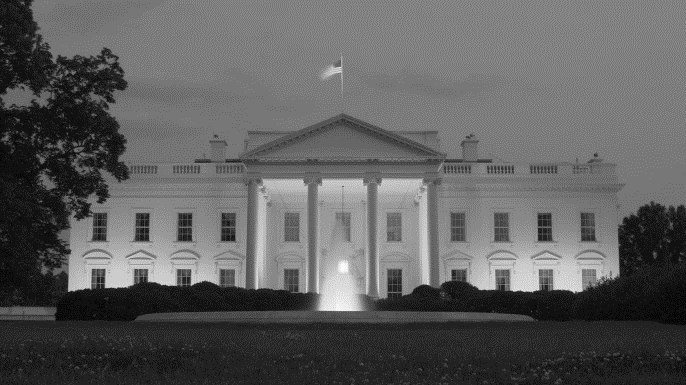 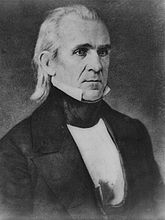 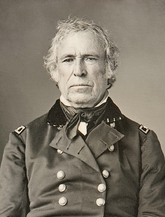 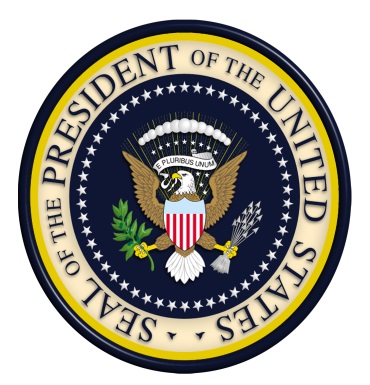 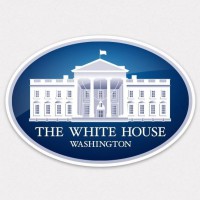 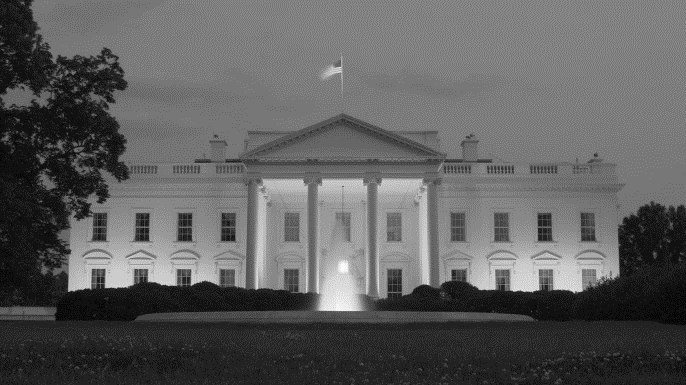 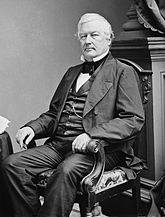 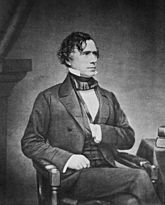 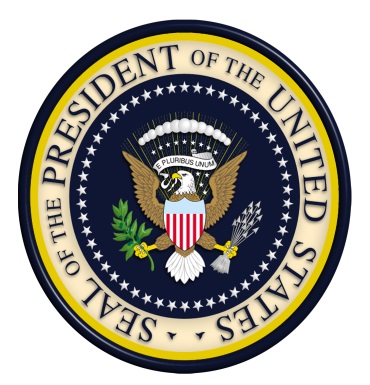 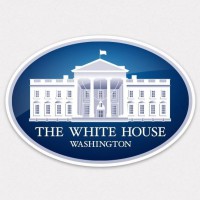 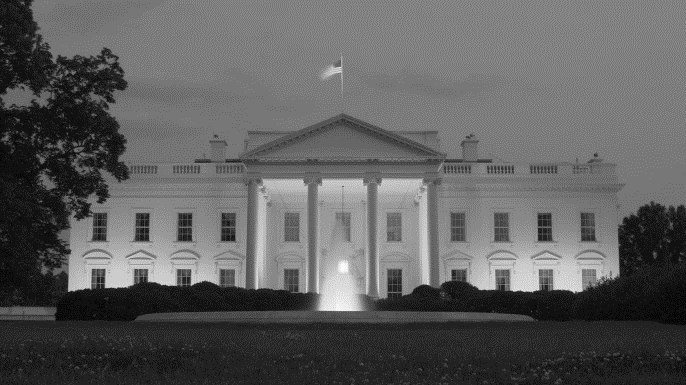 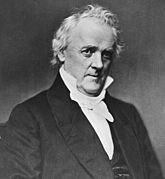 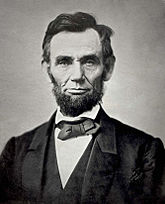 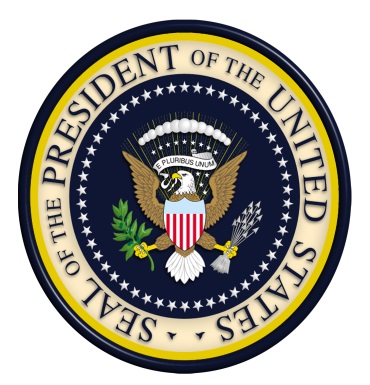 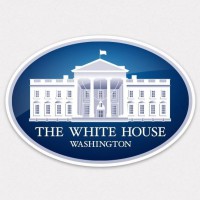 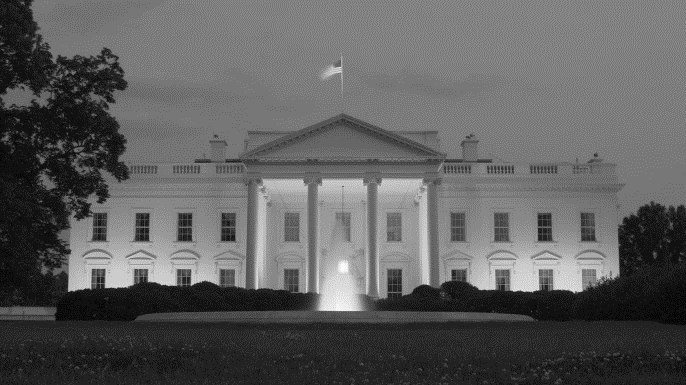 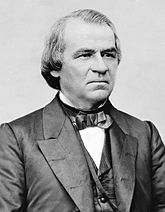 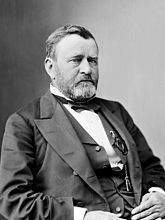 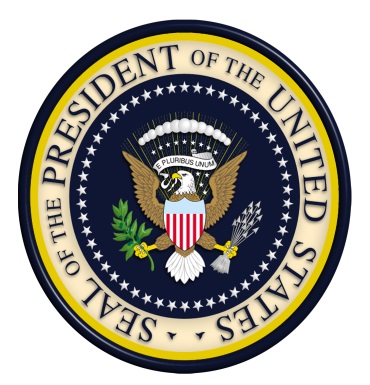 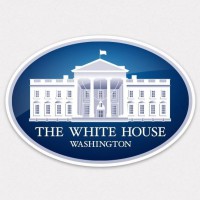 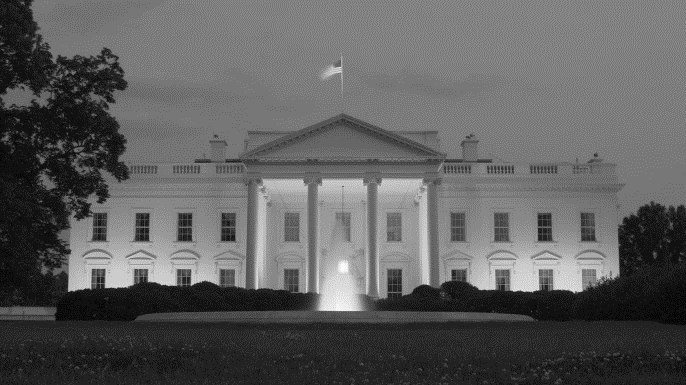 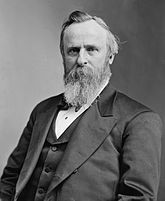 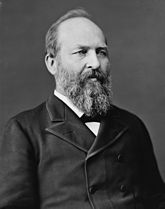 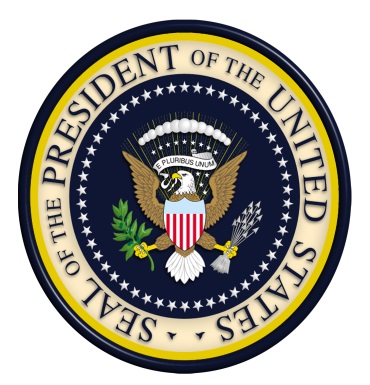 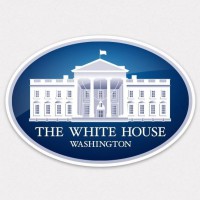 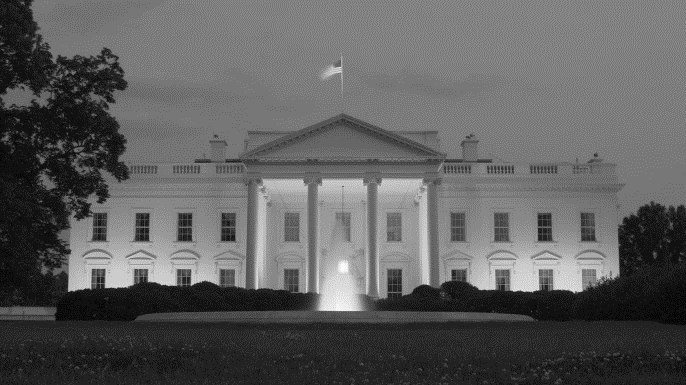 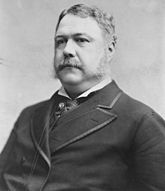 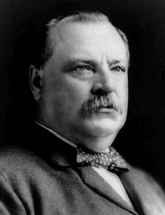 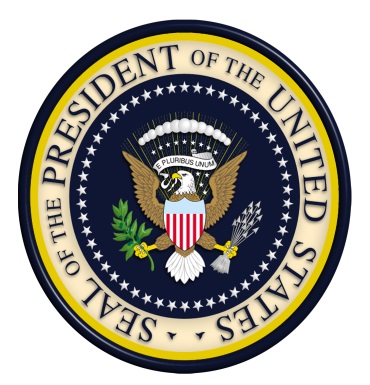 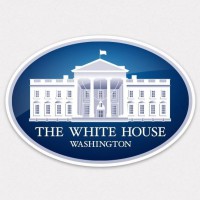 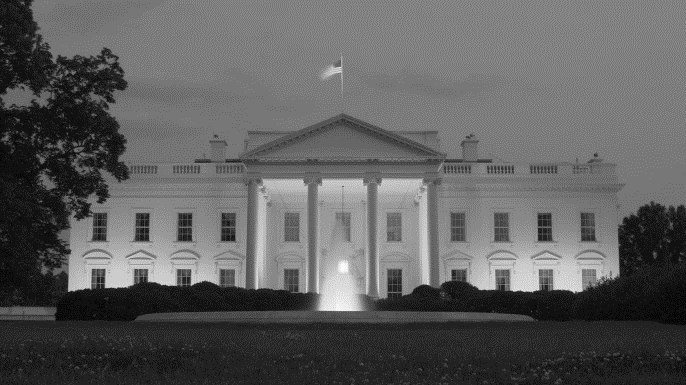 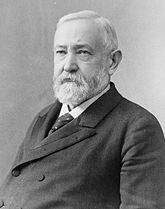 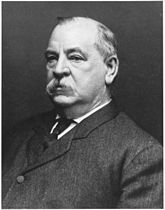 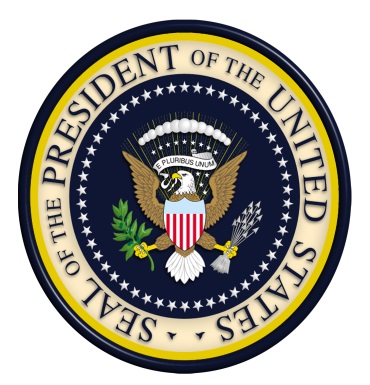 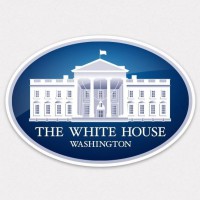 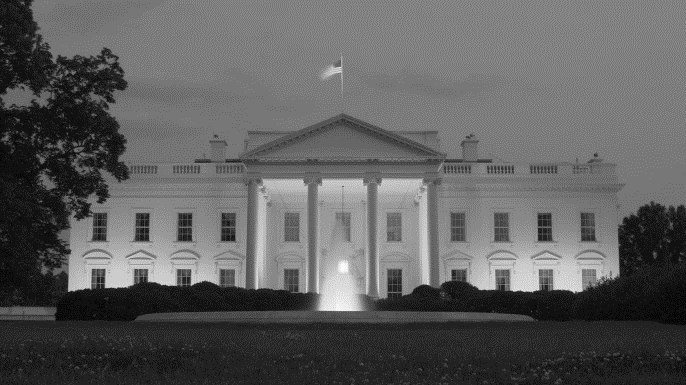 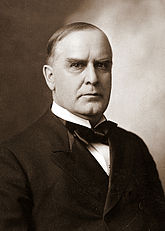 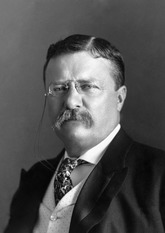 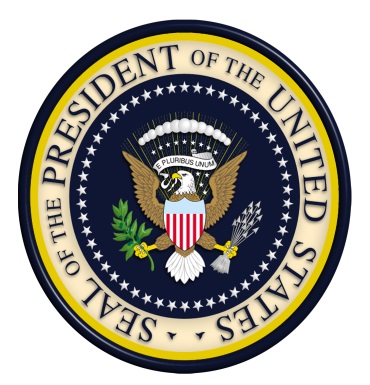 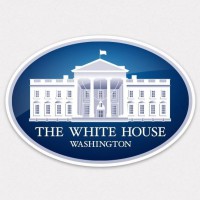 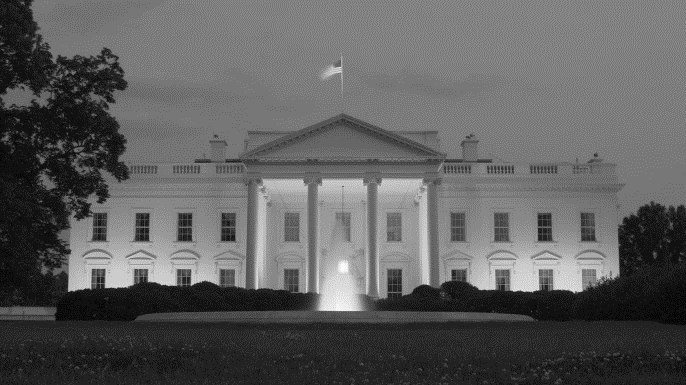 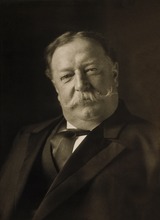 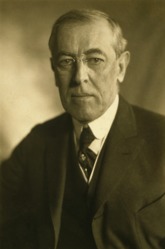 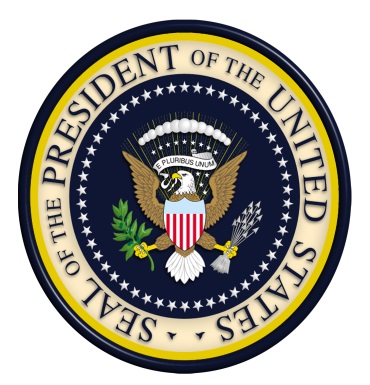 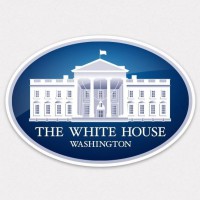 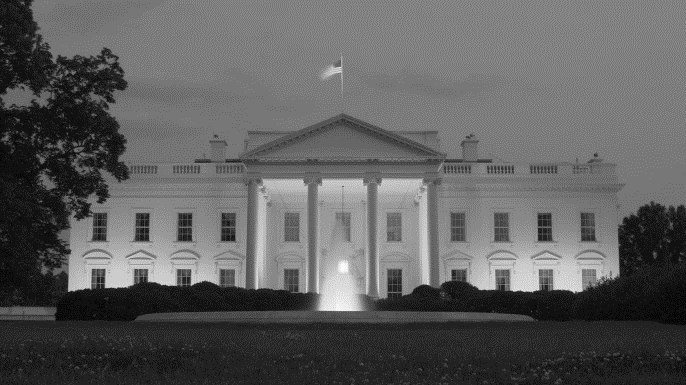 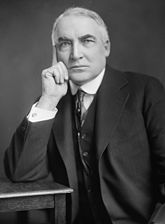 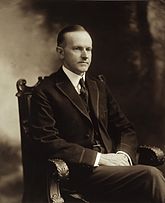 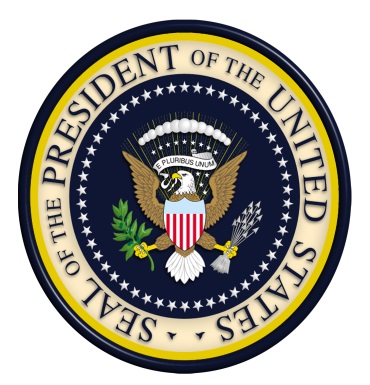 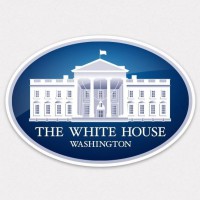 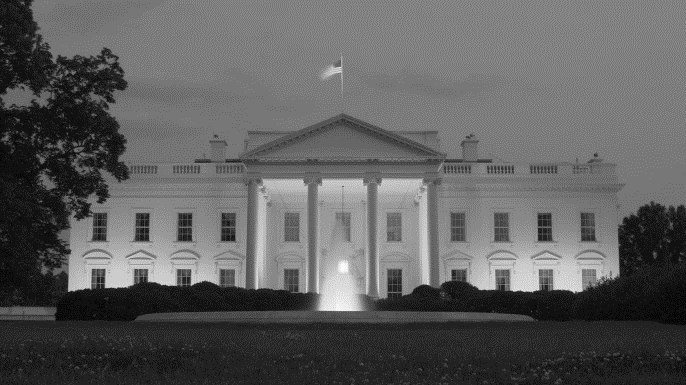 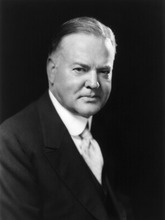 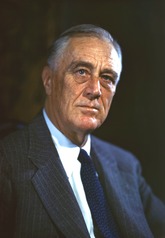 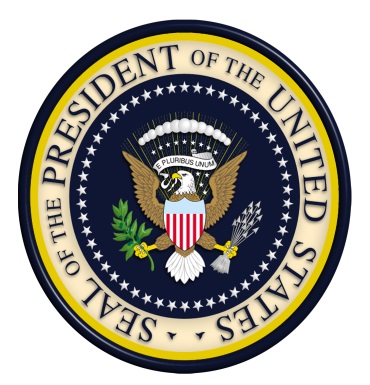 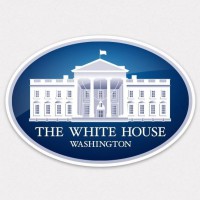 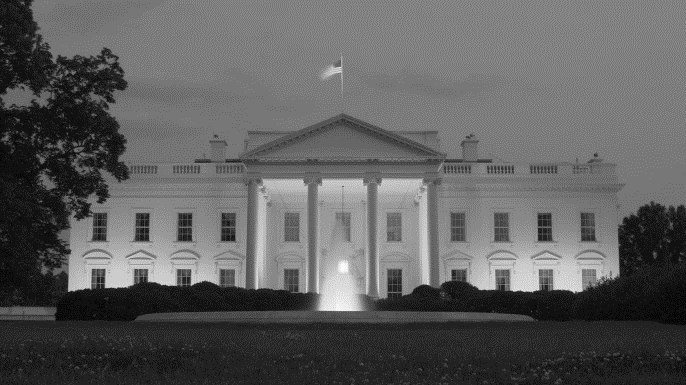 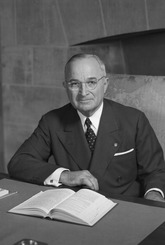 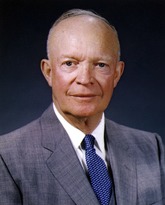 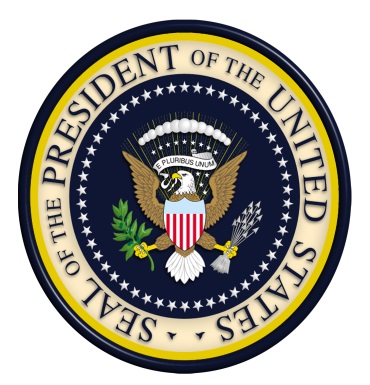 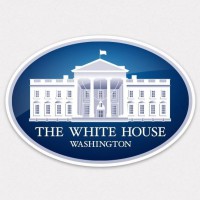 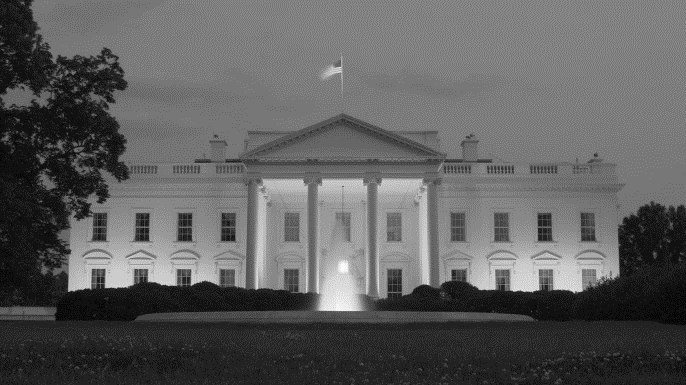 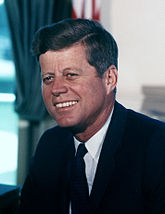 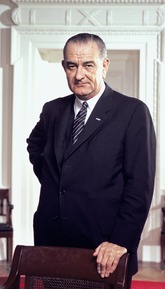 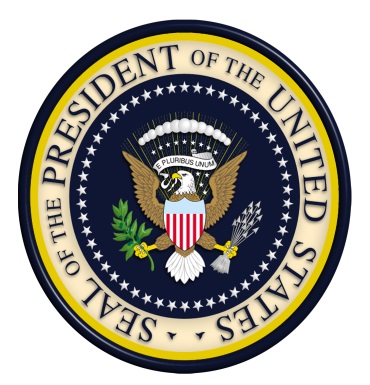 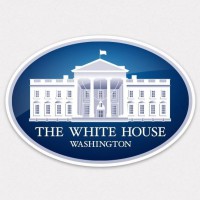 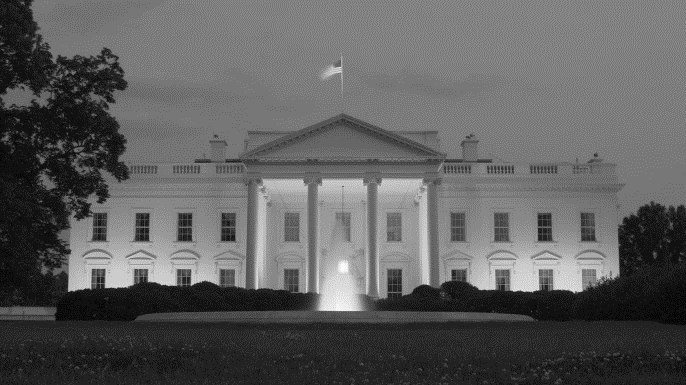 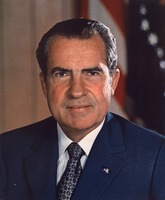 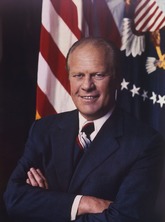 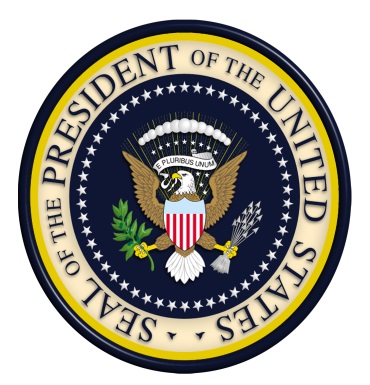 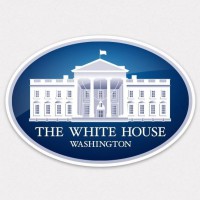 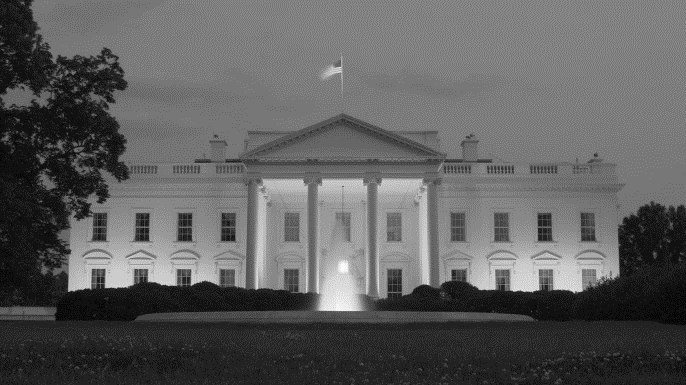 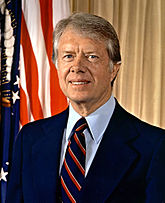 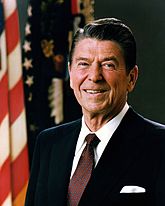 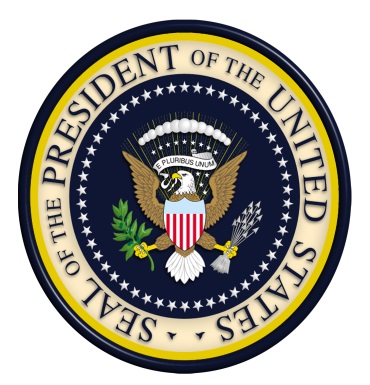 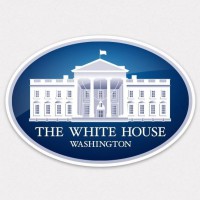 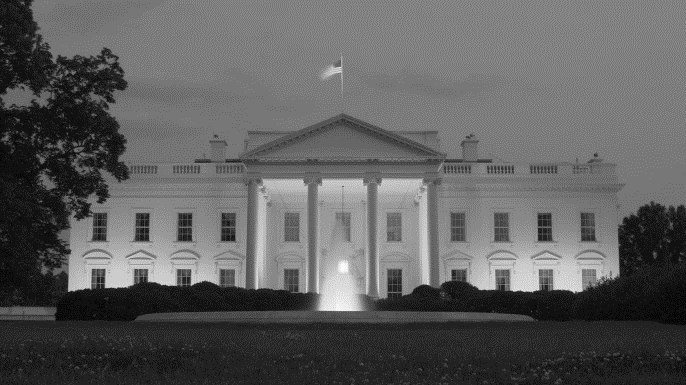 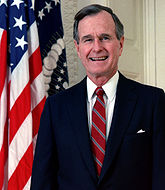 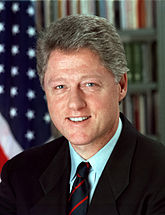 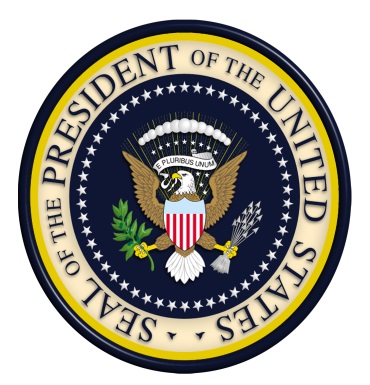 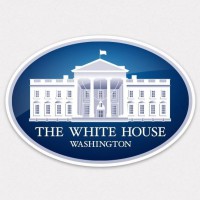 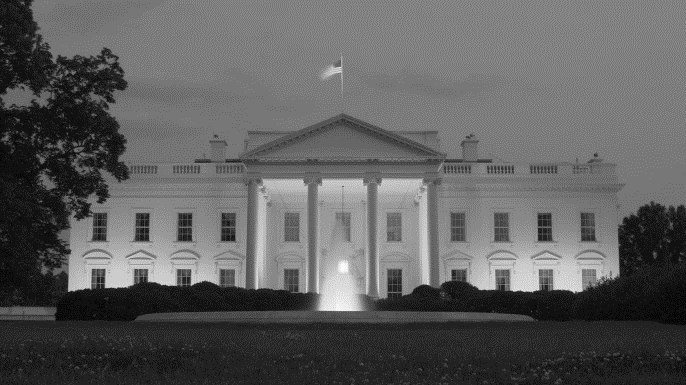 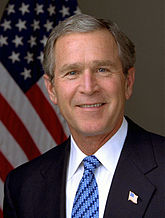 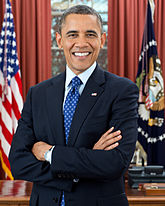 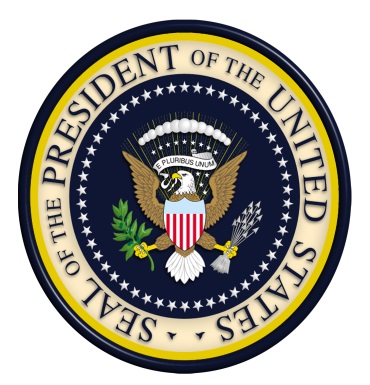 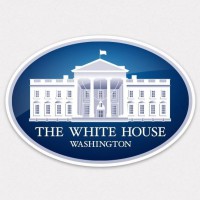 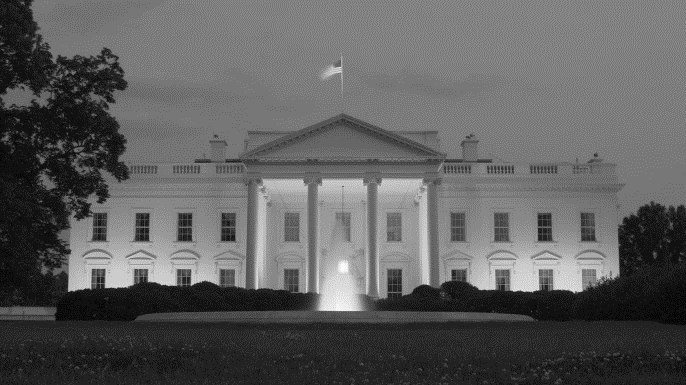 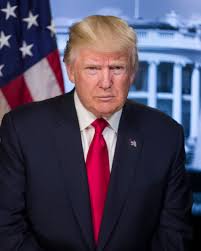 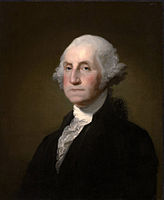 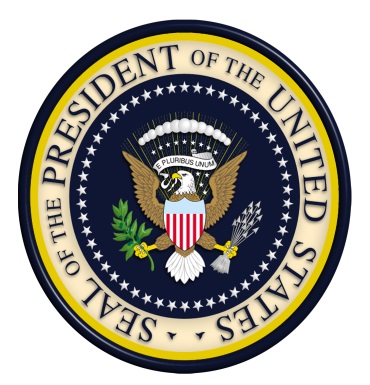 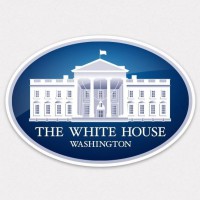 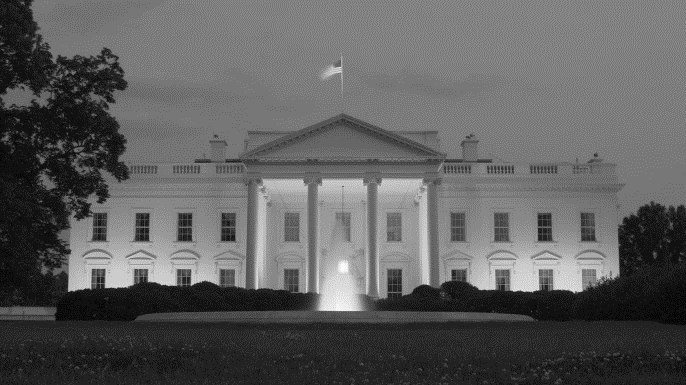 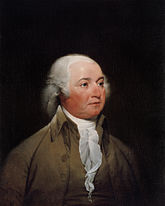 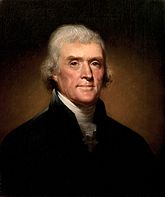 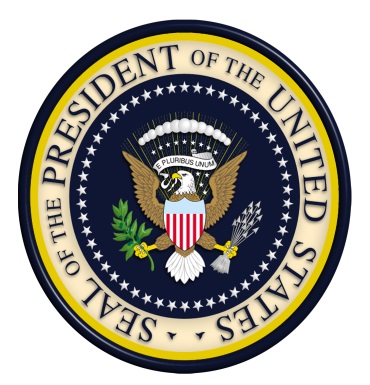 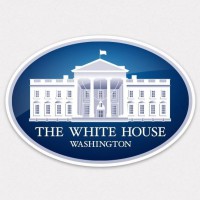 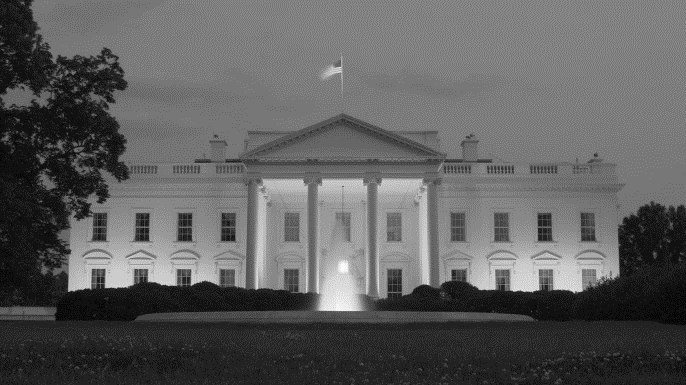 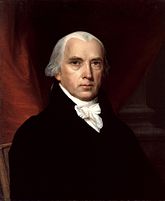 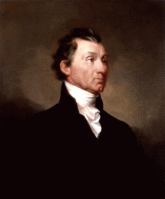 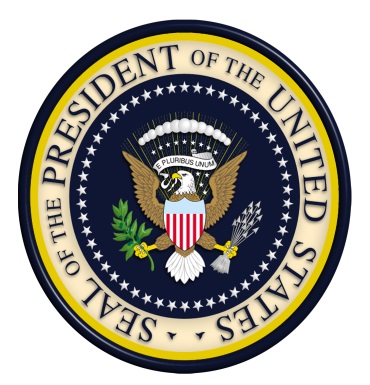 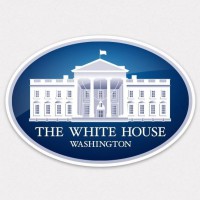 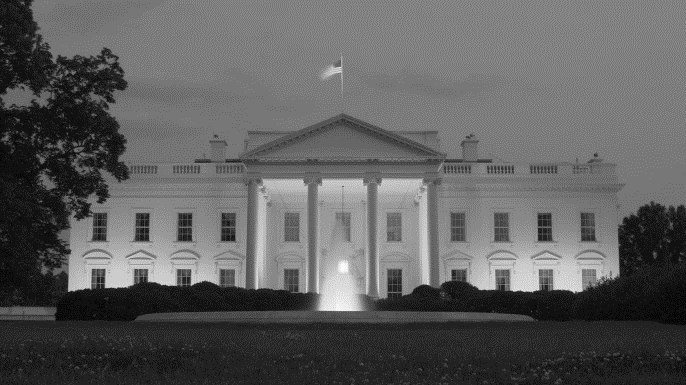 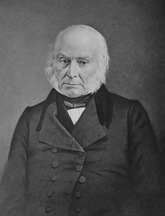 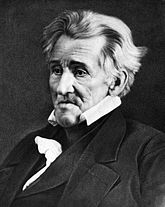 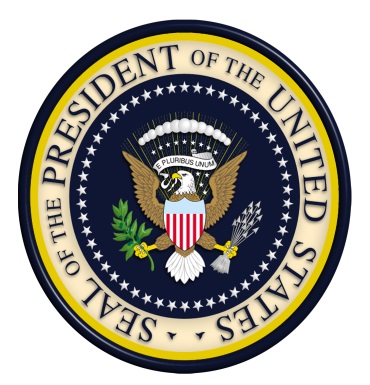 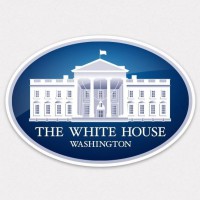 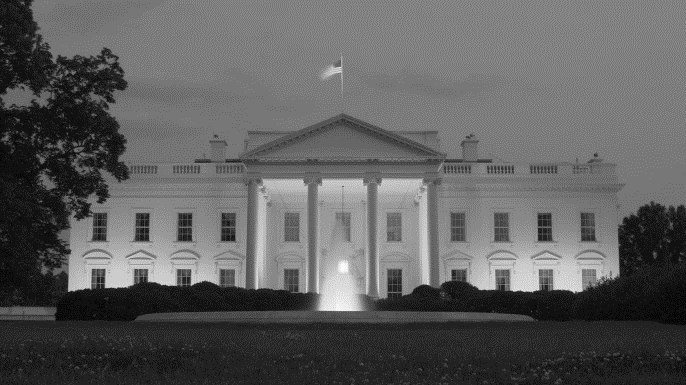 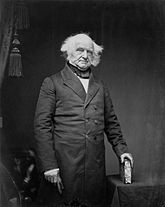 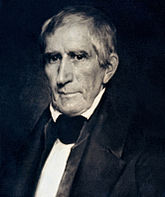 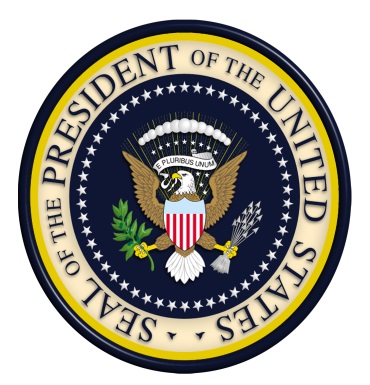 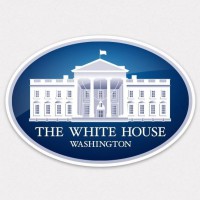 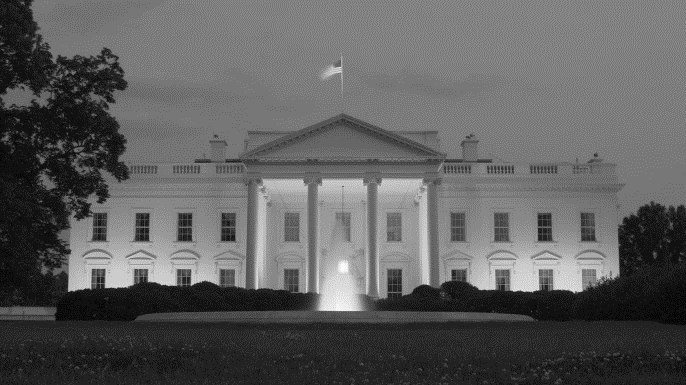 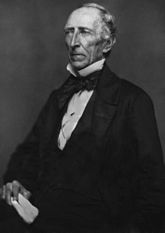 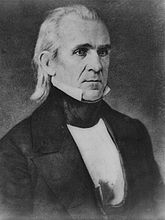 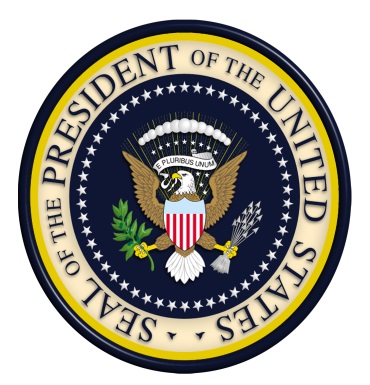 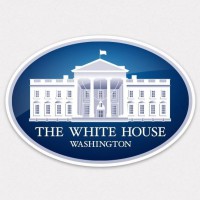 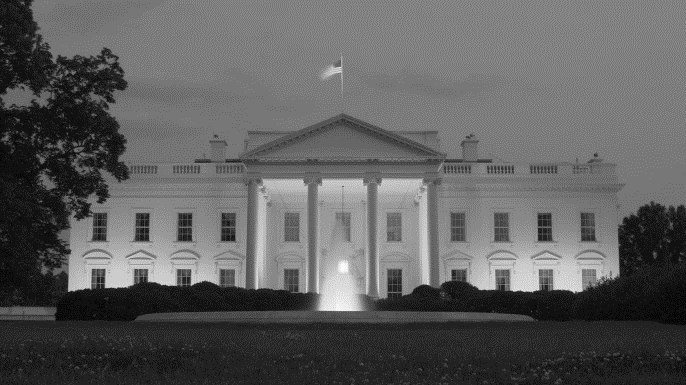 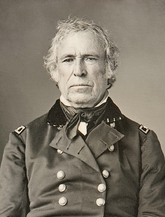 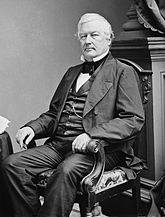 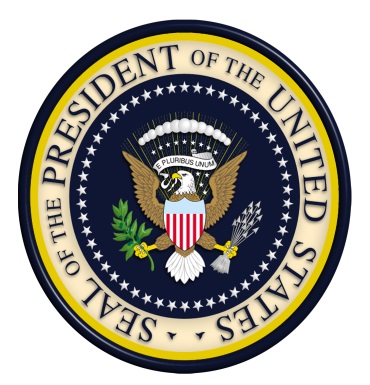 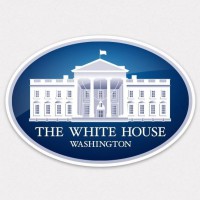 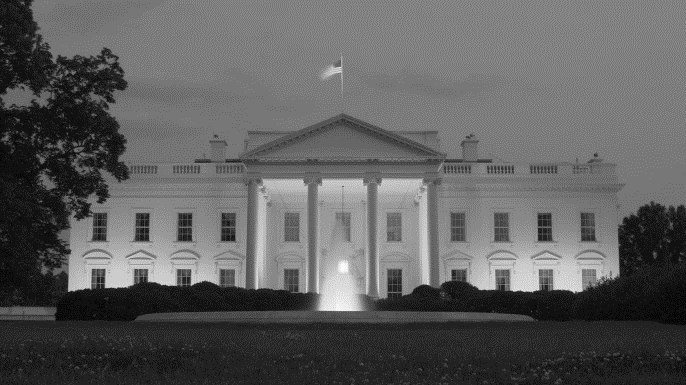 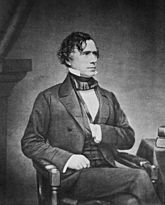 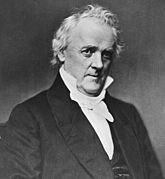 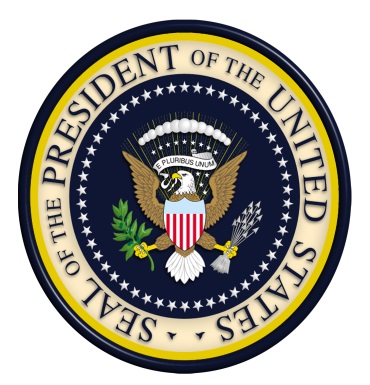 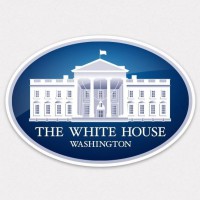 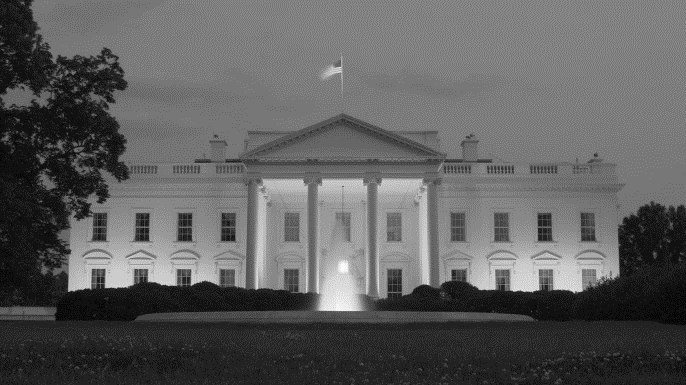 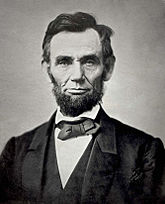 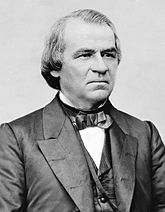 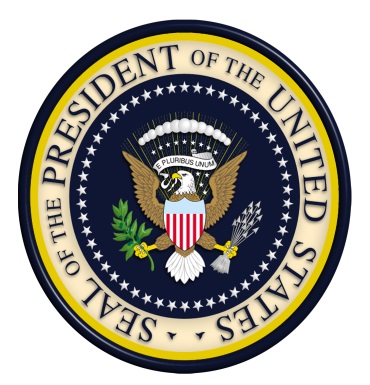 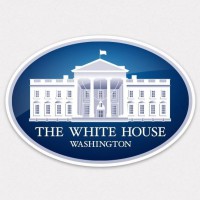 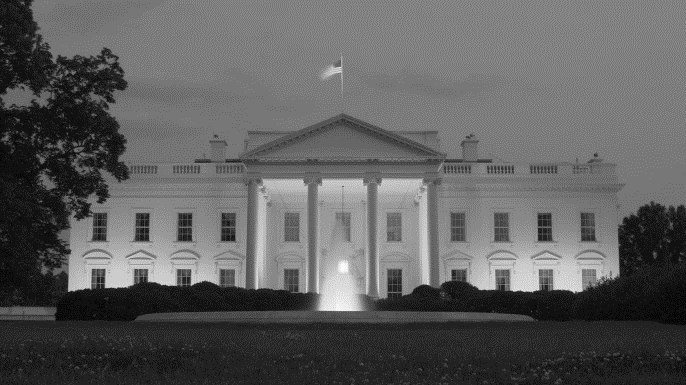 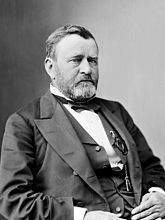 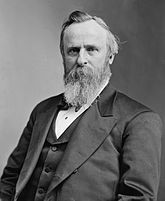 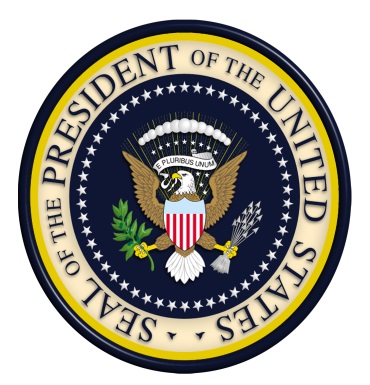 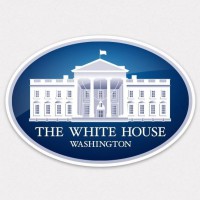 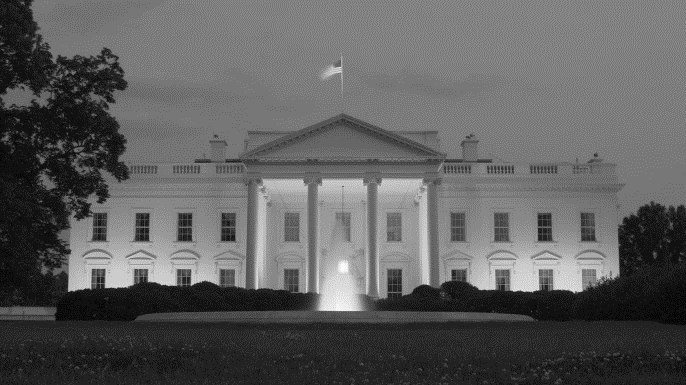 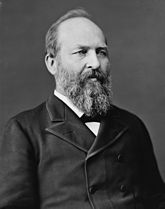 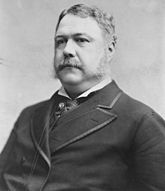 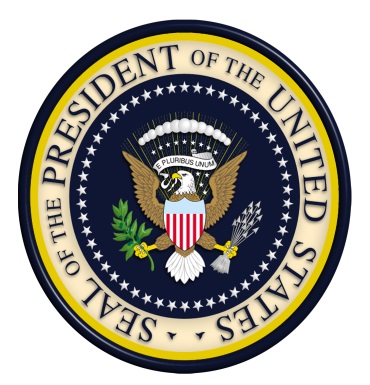 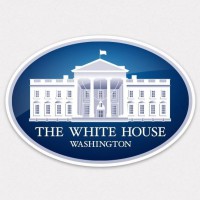 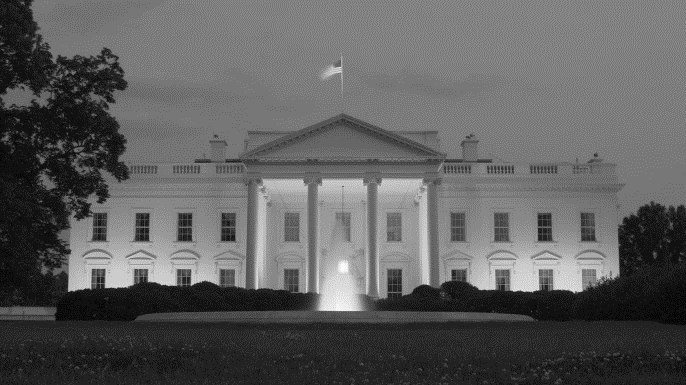 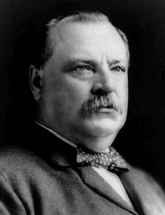 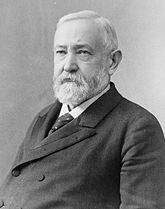 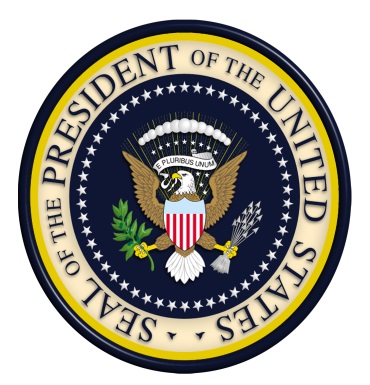 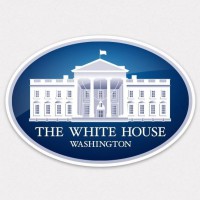 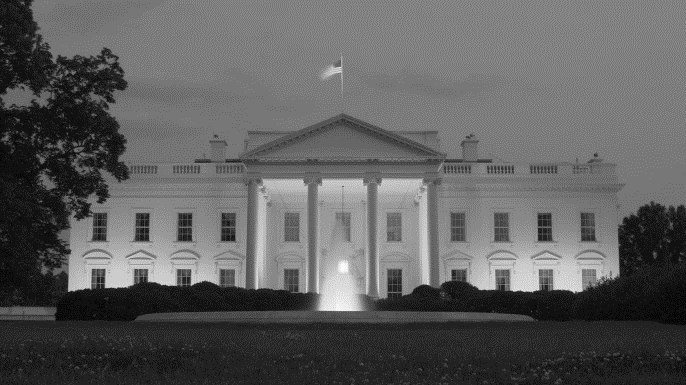 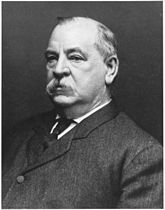 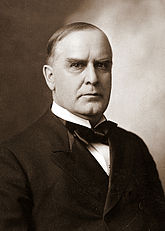 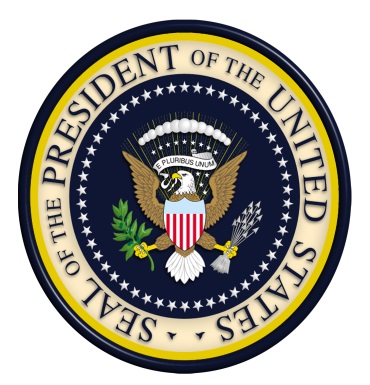 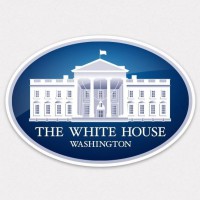 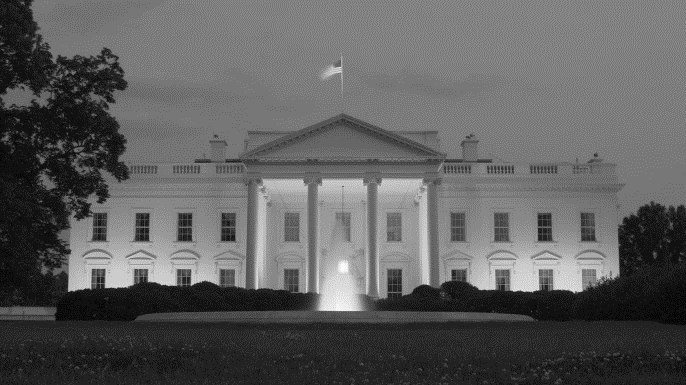 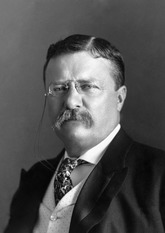 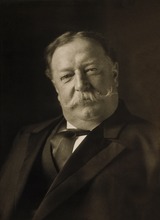 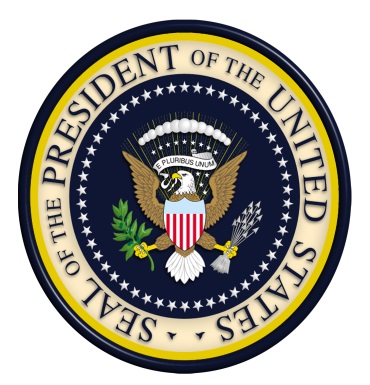 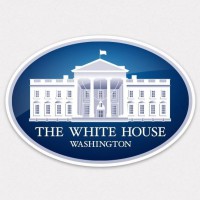 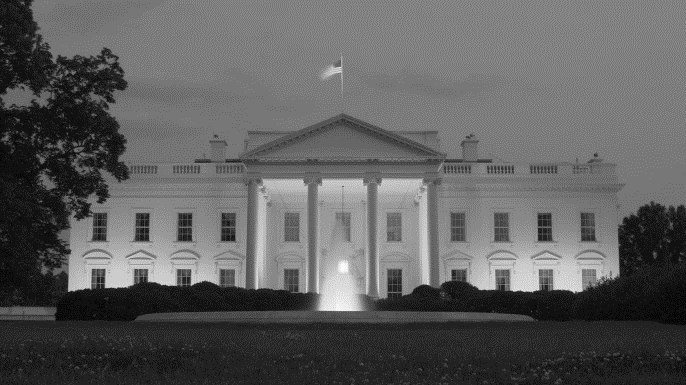 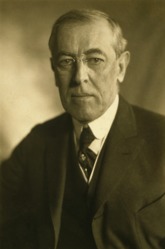 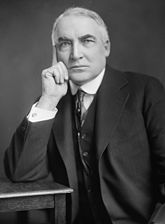 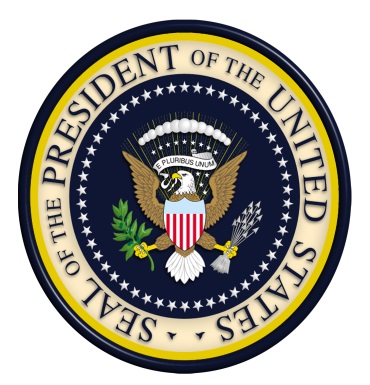 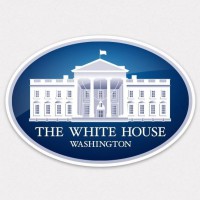 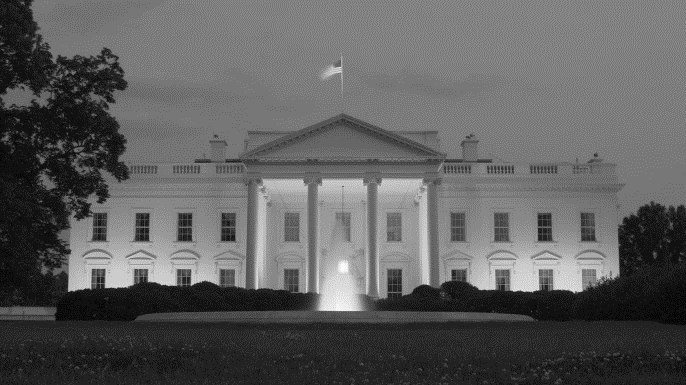 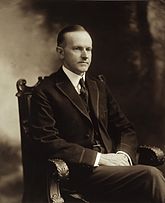 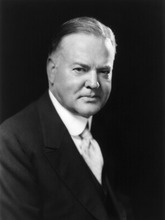 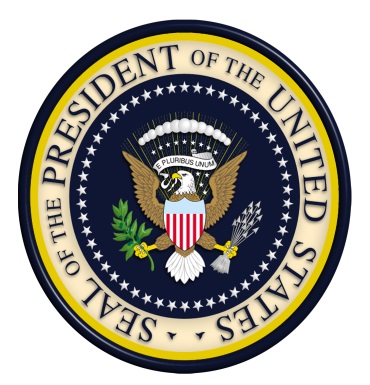 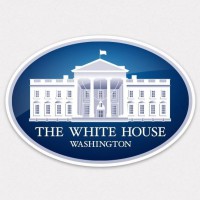 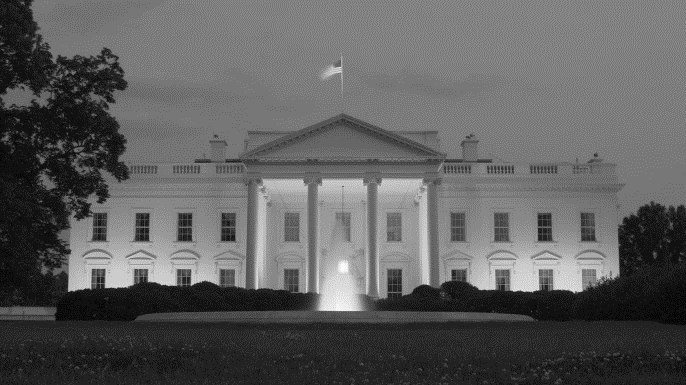 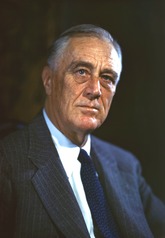 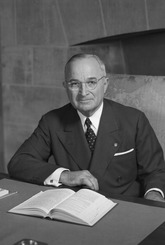 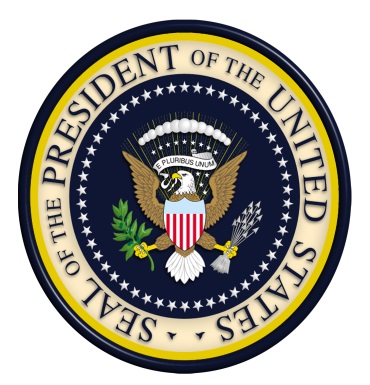 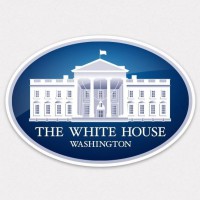 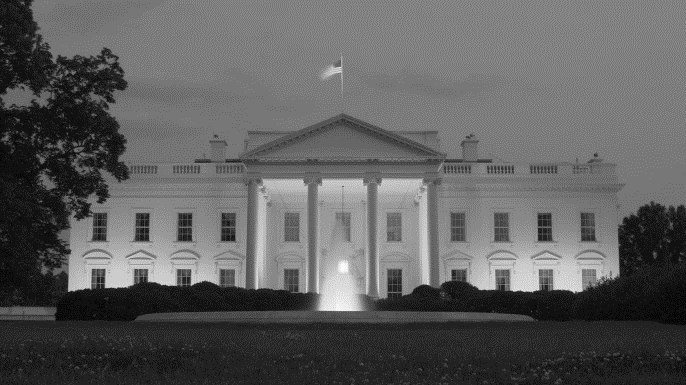 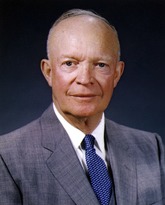 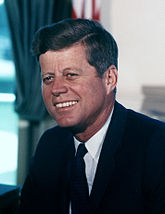 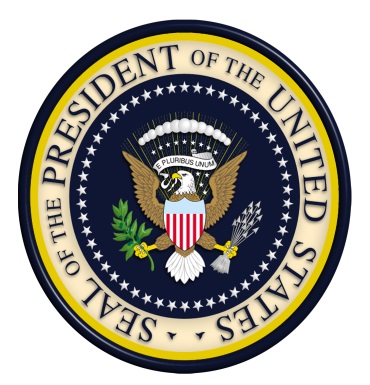 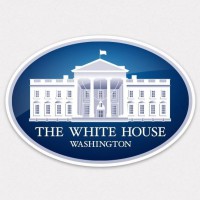 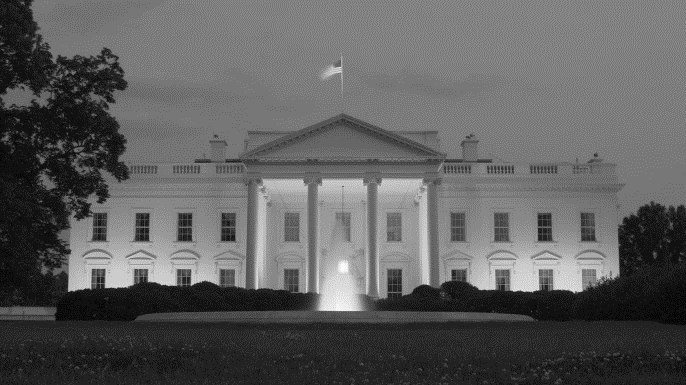 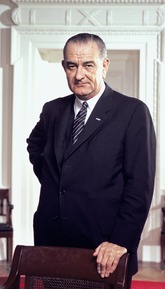 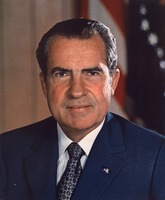 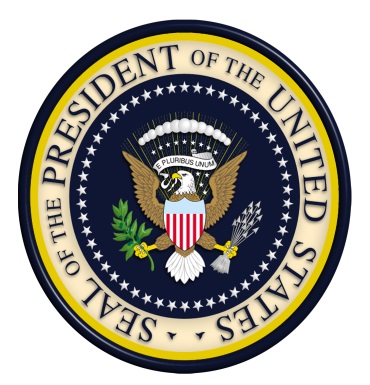 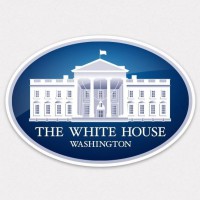 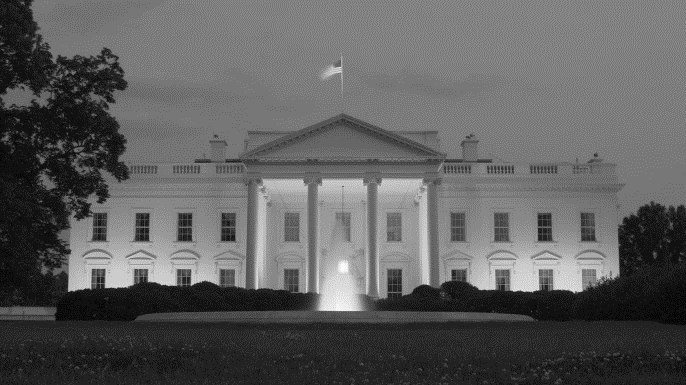 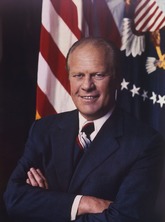 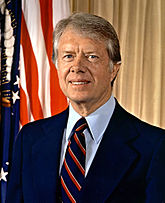 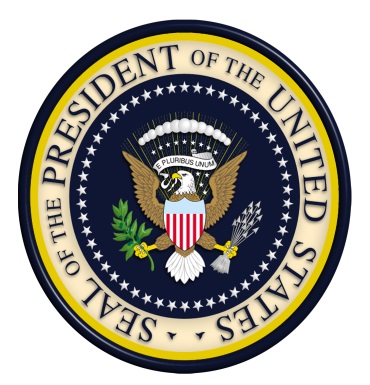 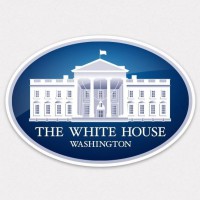 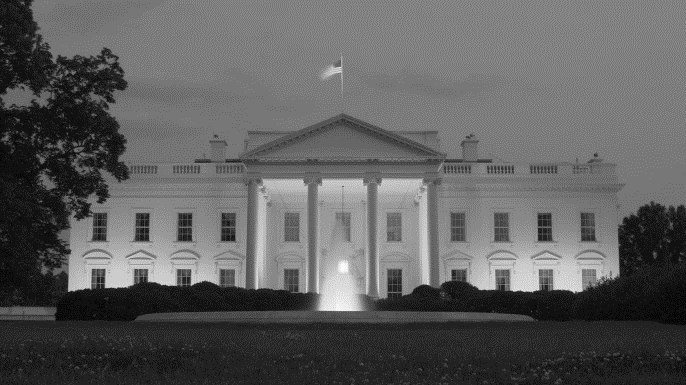 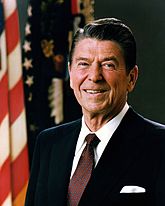 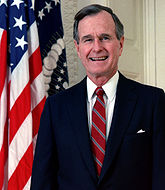 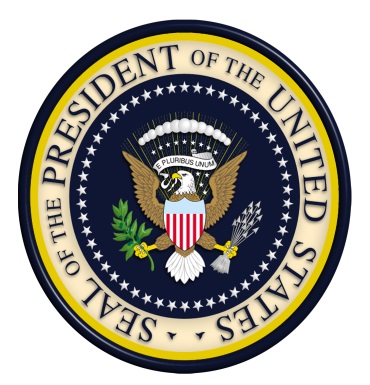 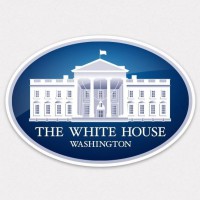 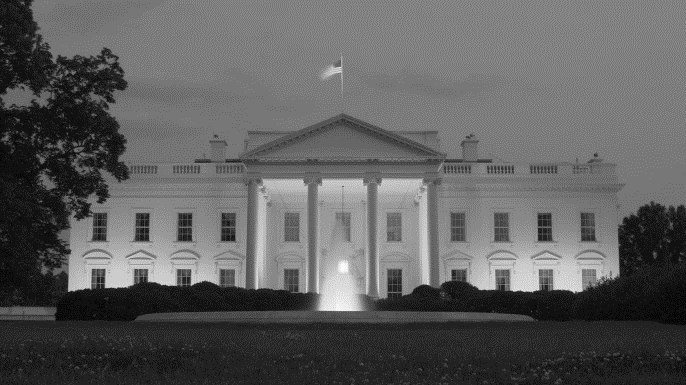 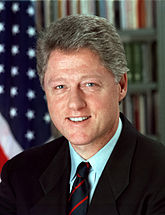 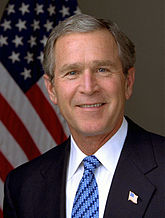 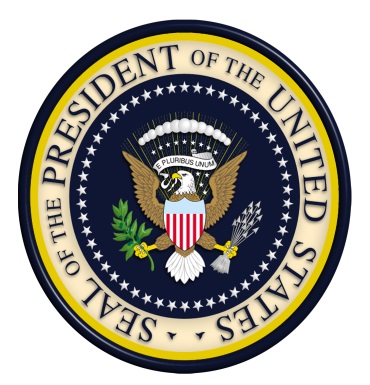 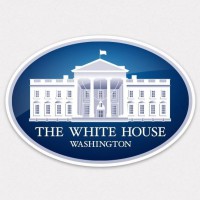 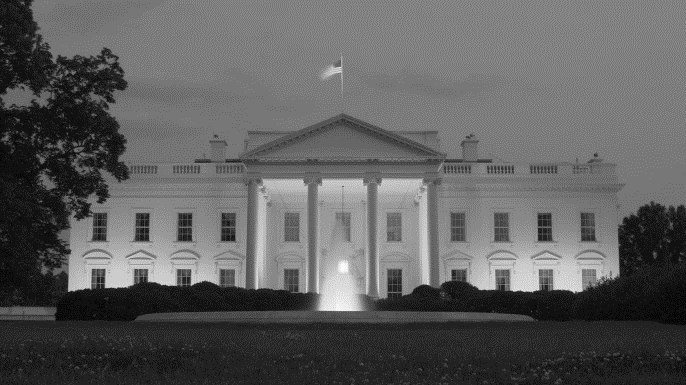 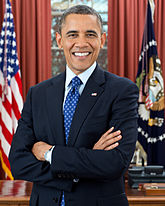 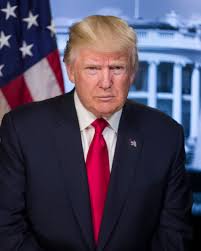 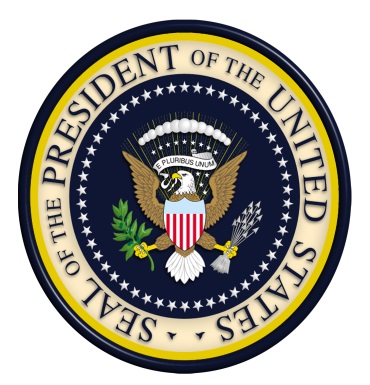 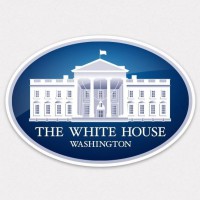 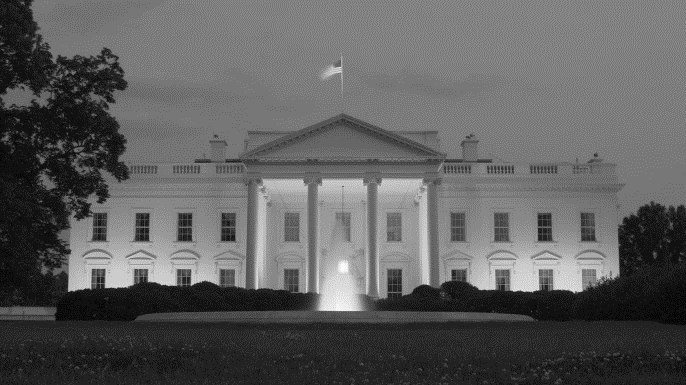 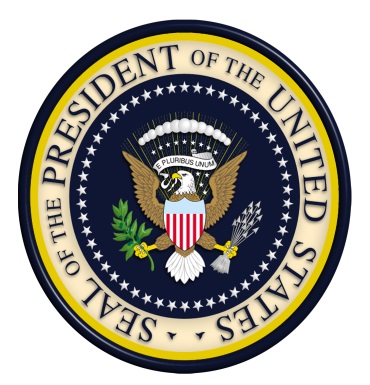